Visualization of proteins and ligands
MolStar
Web application for visualization of proteins and ligands
Handles even extremely large systems
Integrated in Protein Data Bank
Developed in house at the National Center for Biomolecular Research, in collaboration with EMBL EBI and RCSB PDB
https://molstar.org/
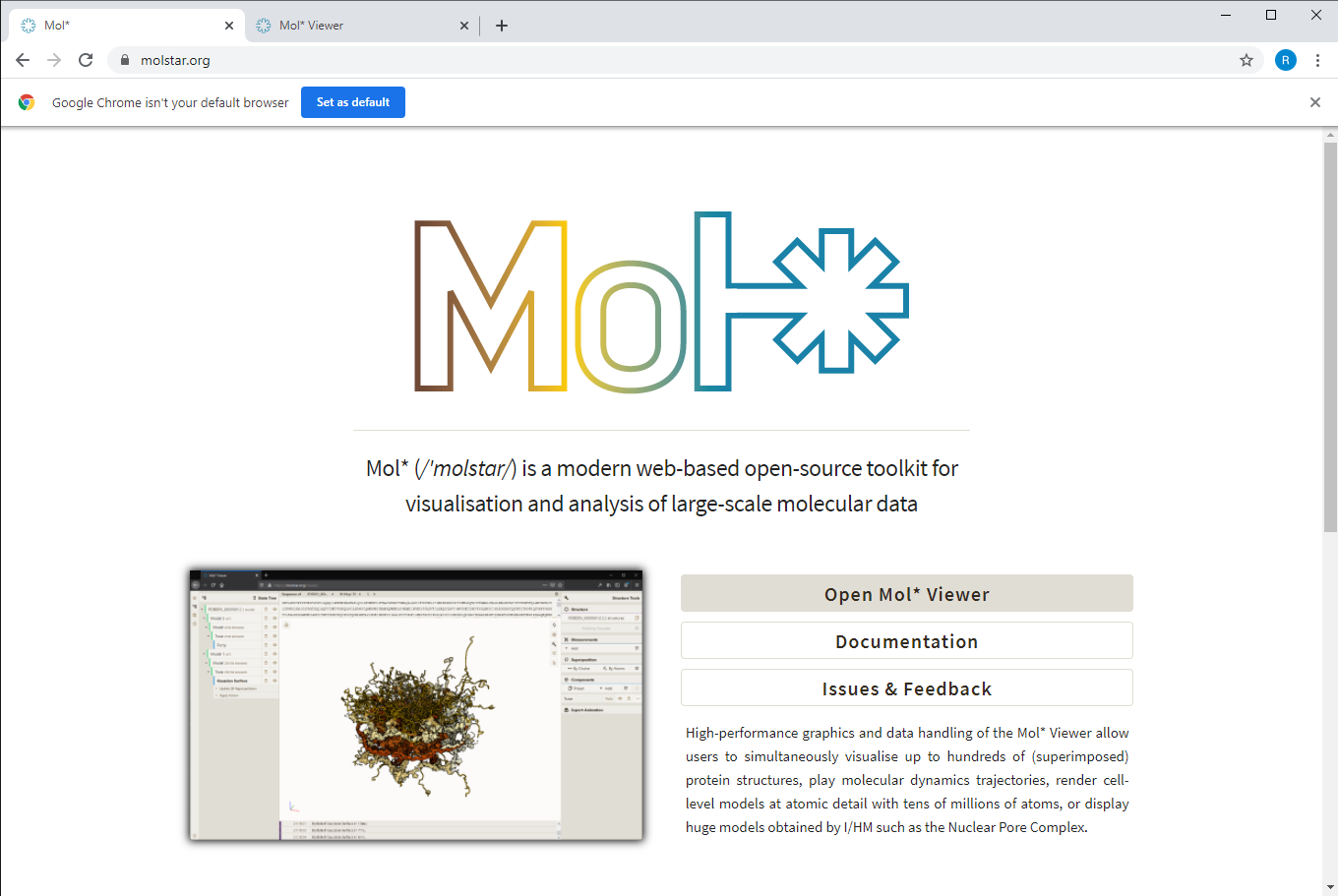 2
MolStar
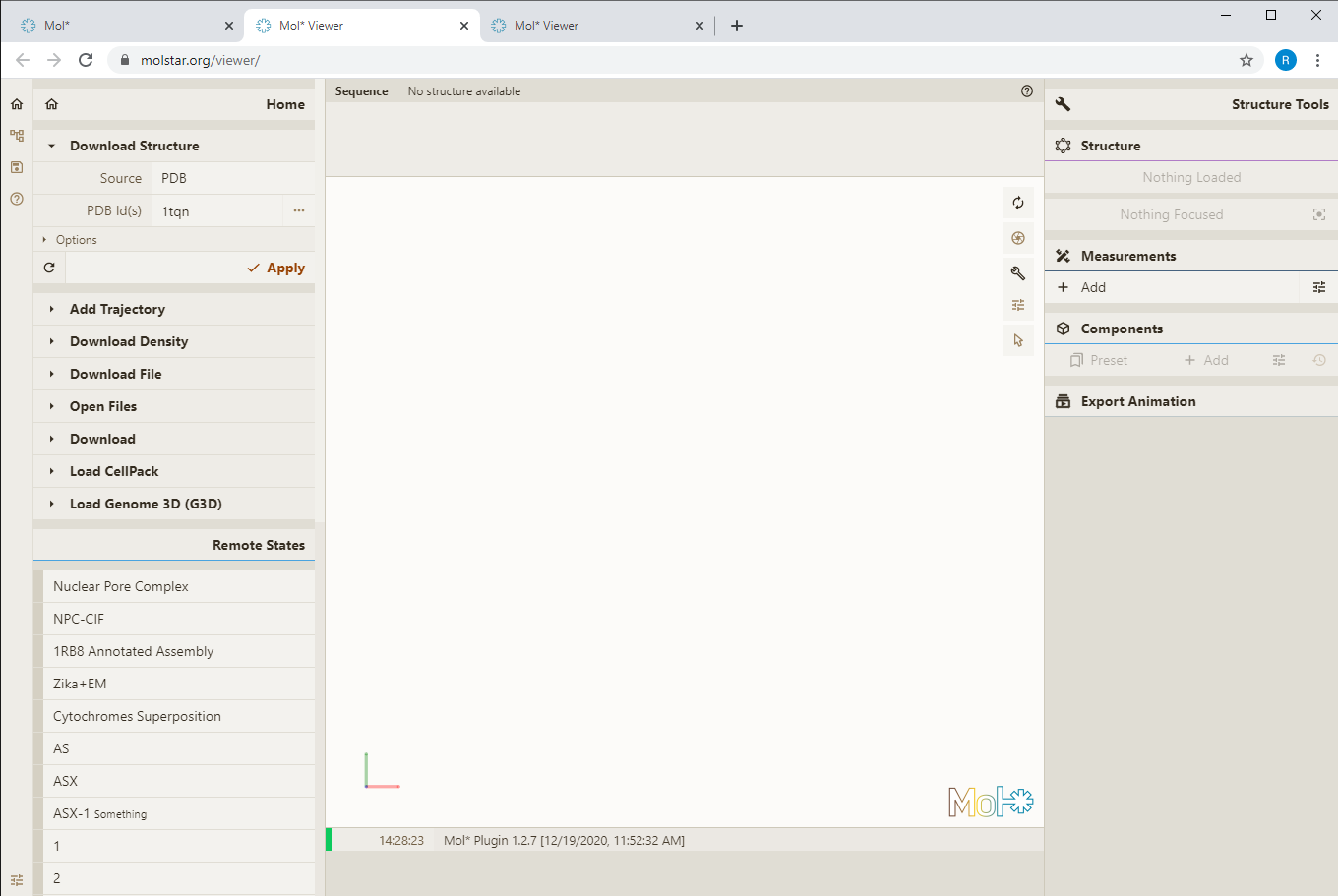 3
Visualization of 3D coordinates of the moleculeVisualization model cartoon
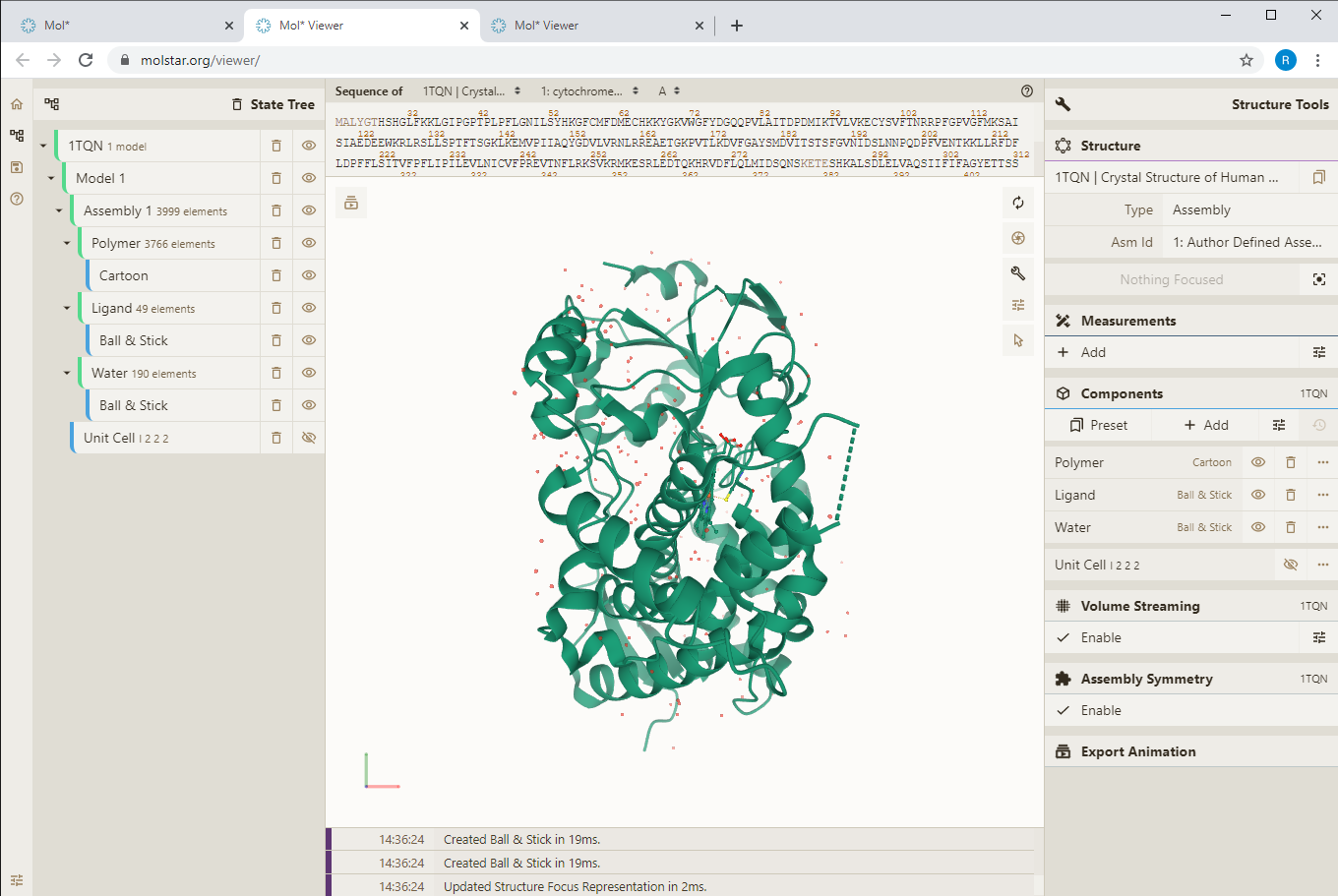 4
Visualization of 3D coordinates of the moleculeChoice of visualization models
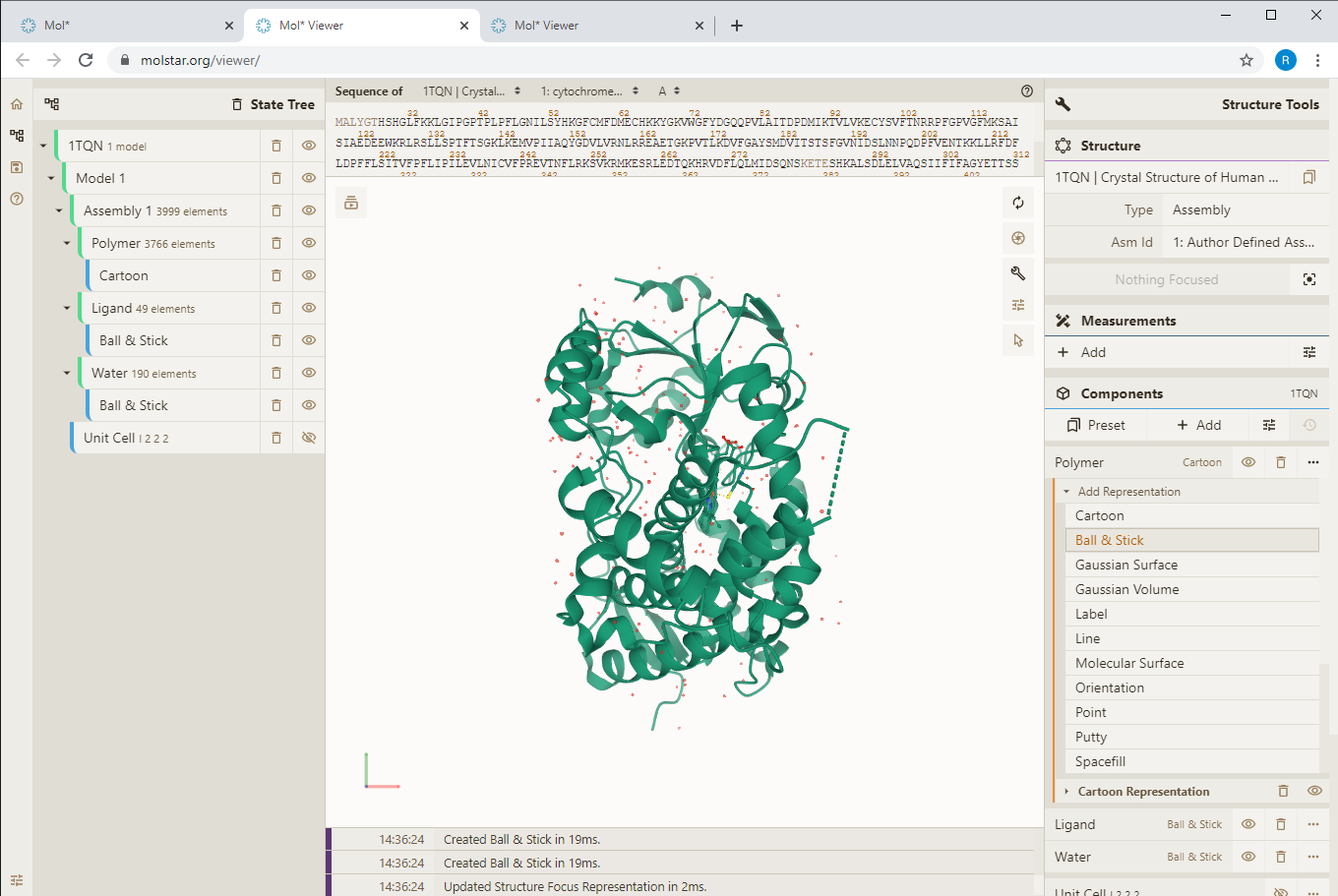 5
Visualization of 3D coordinates of the moleculeBall & Stick visualisation model
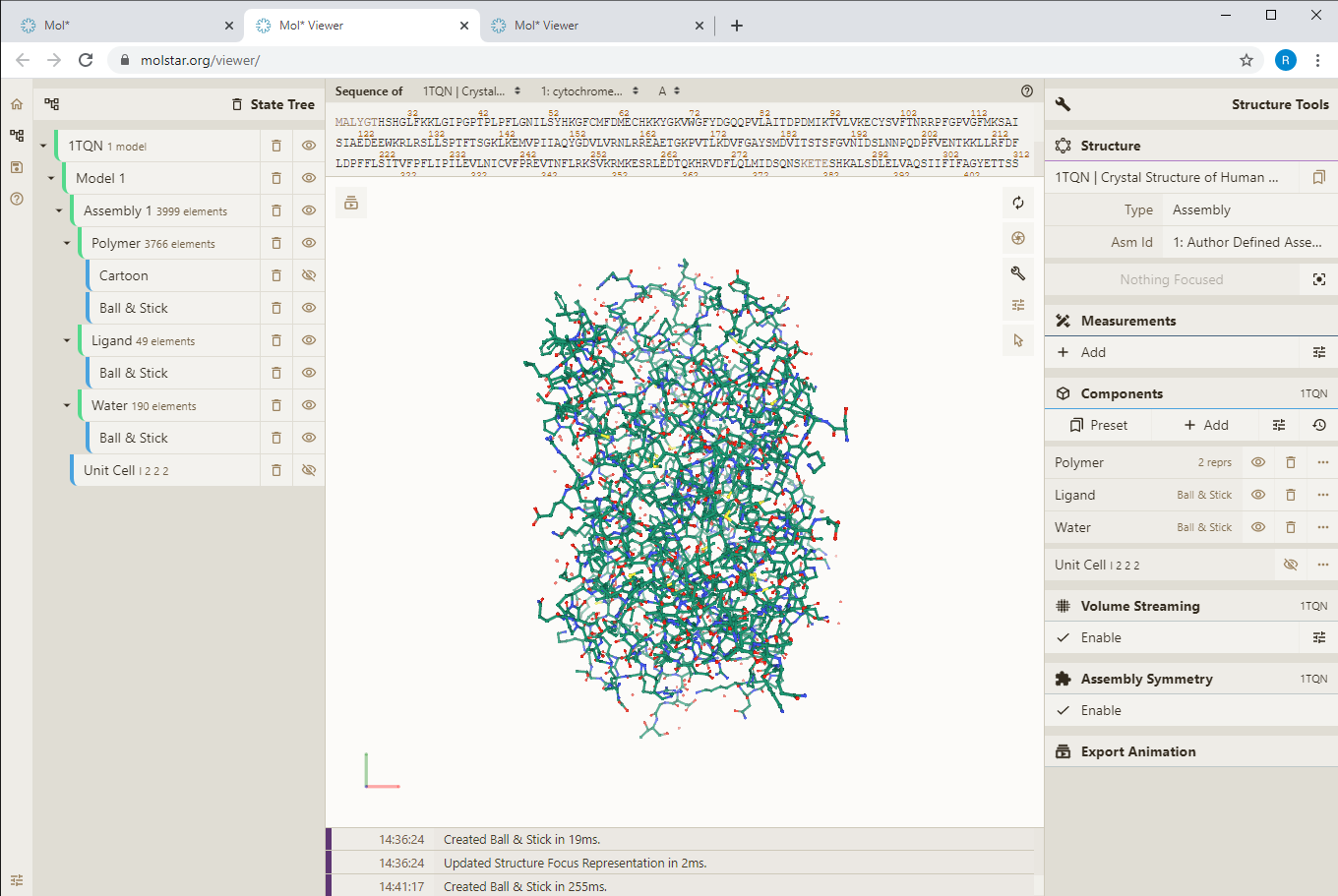 Other modes must be switched off
6
Visualization of 3D coordinates of the moleculeVisualization Model Line
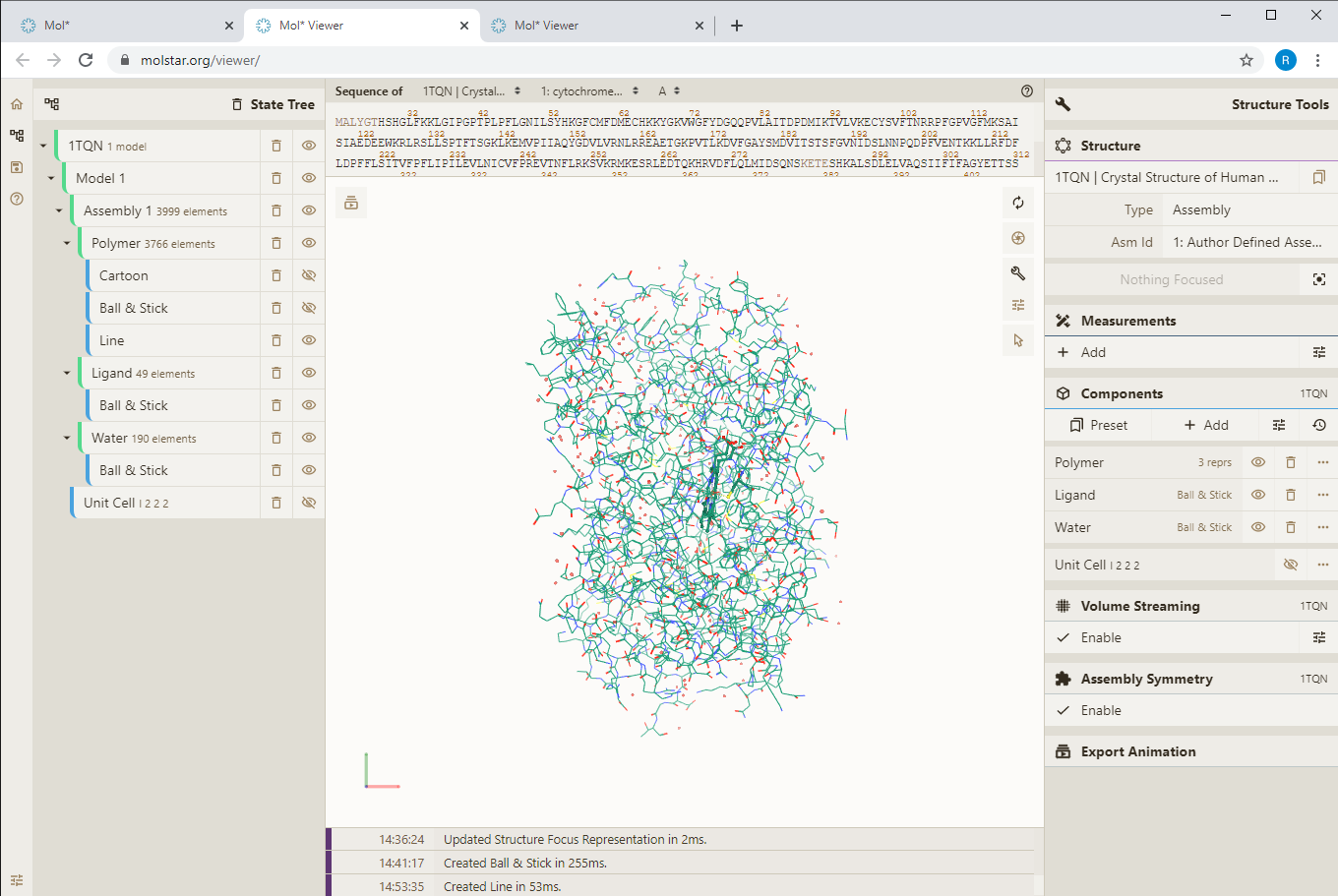 7
Visualization of 3D coordinates of the moleculePutty visualization model
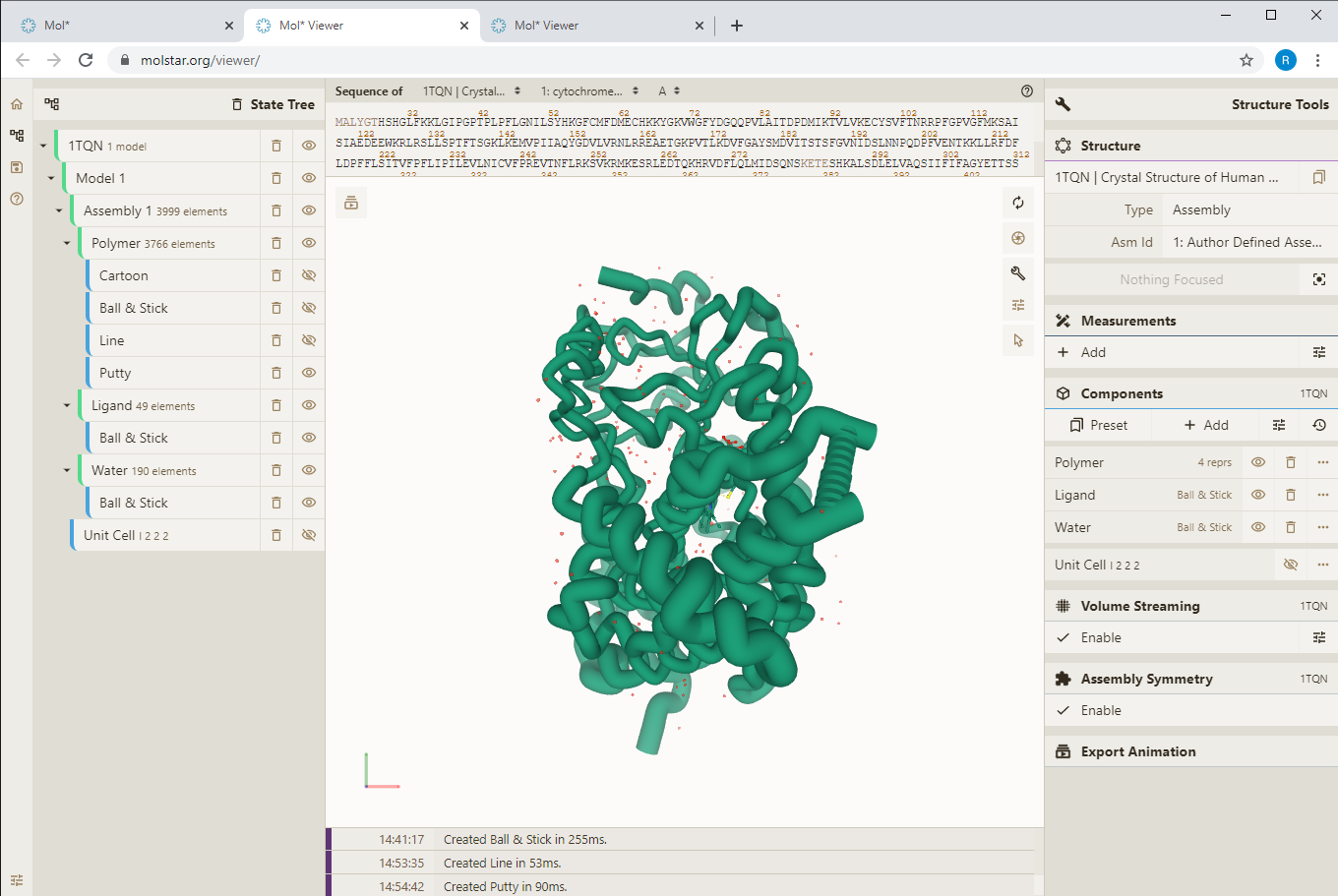 8
Visualization of 3D coordinates of the moleculeSpacefil visualization model
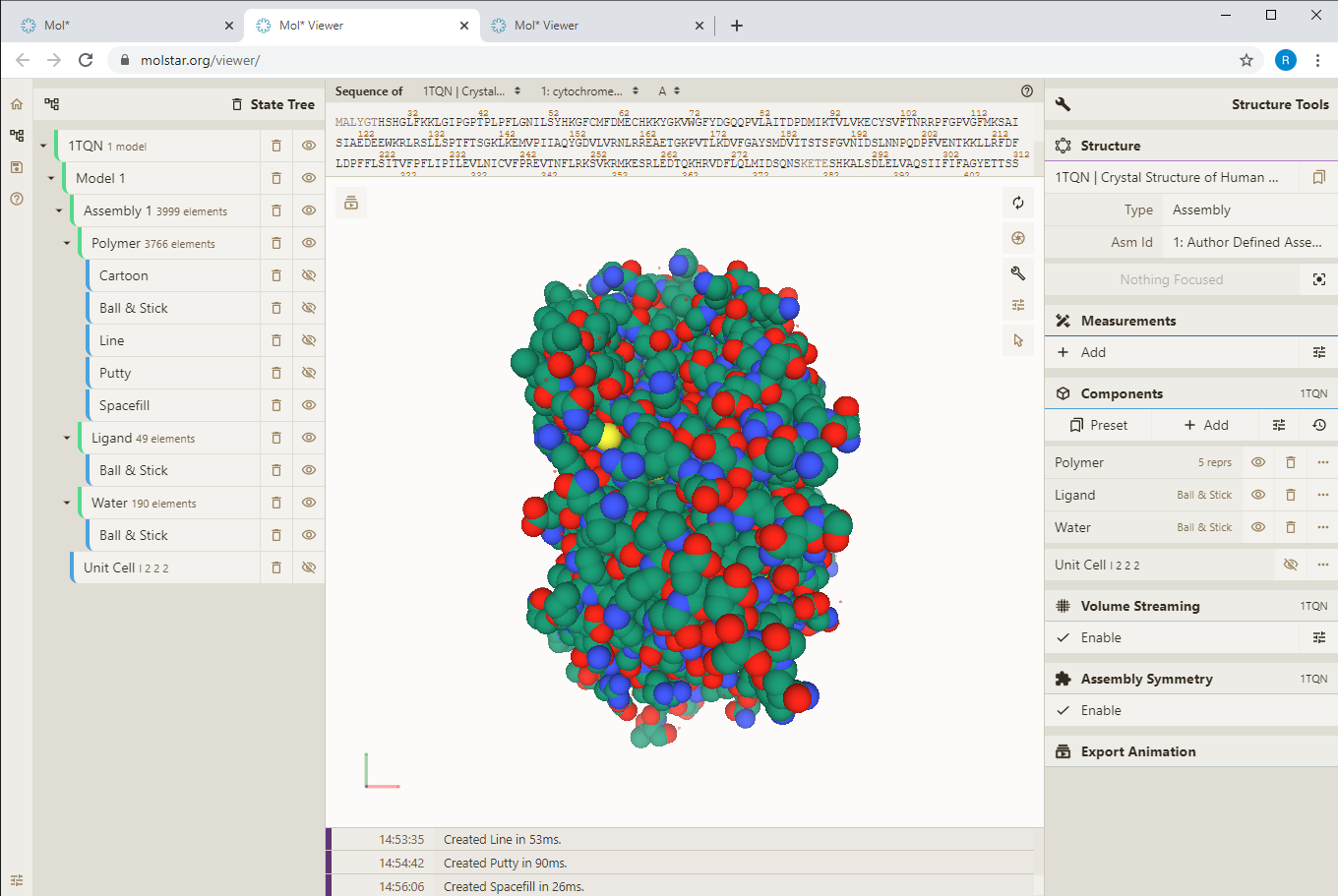 9
Visualization of the surface of a moleculeMolecular Surface Visualization Model
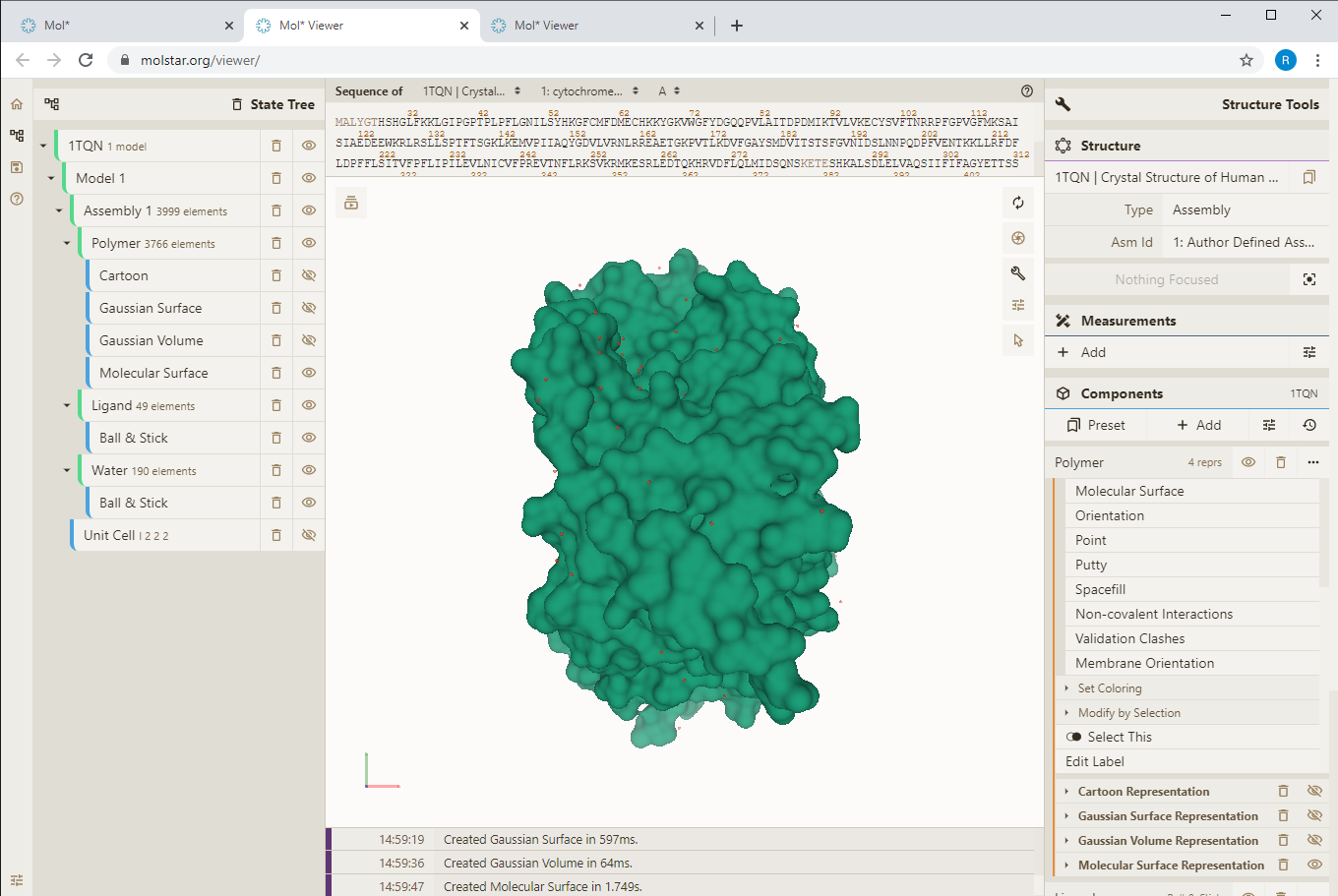 10
Visualisation of the surface of a moleculeGaussian Surface Visualization Model
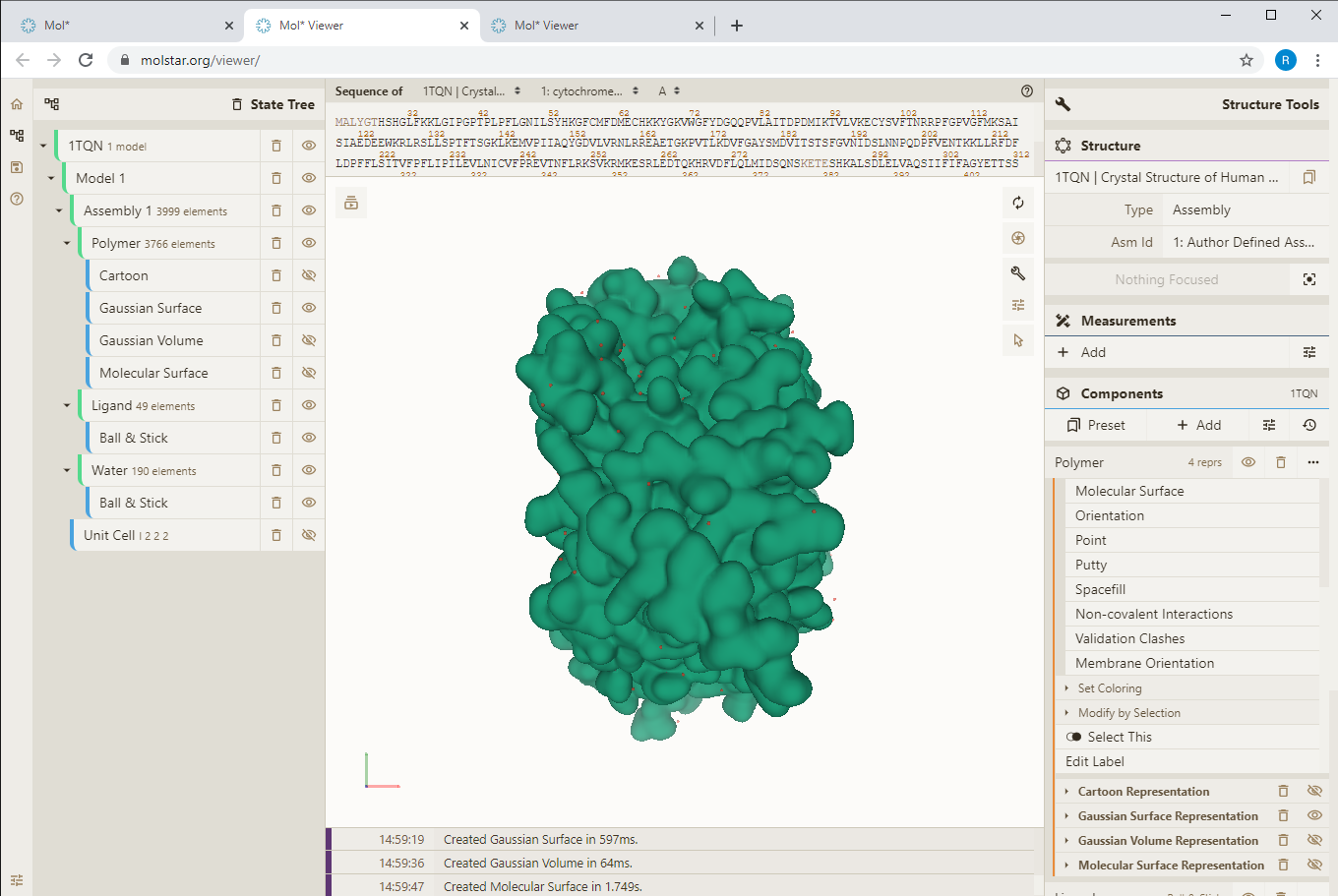 11
Visualisation of the surface of a moleculeGaussian Volume Visualization Model
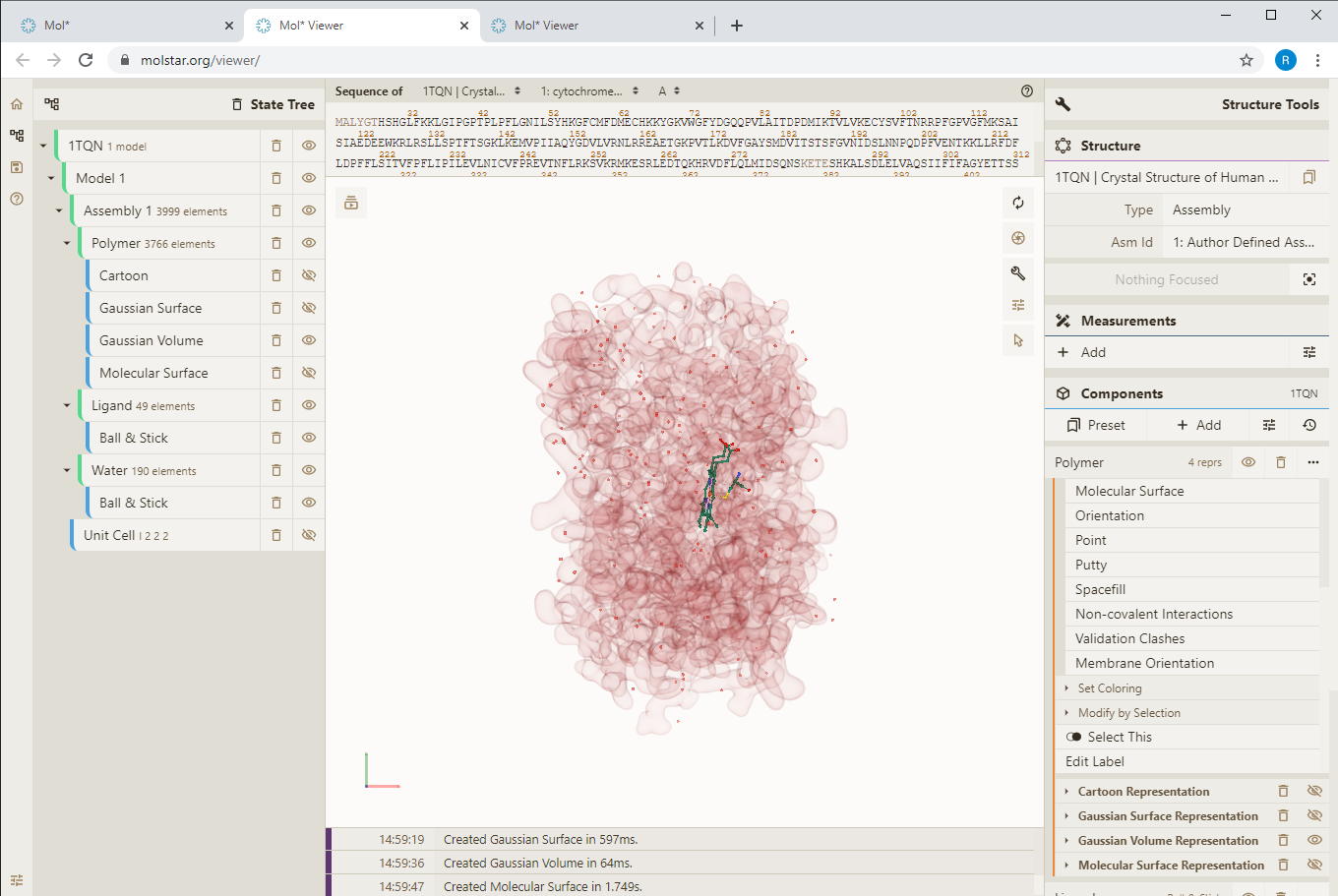 12
Visualization of experimental dataElectron density
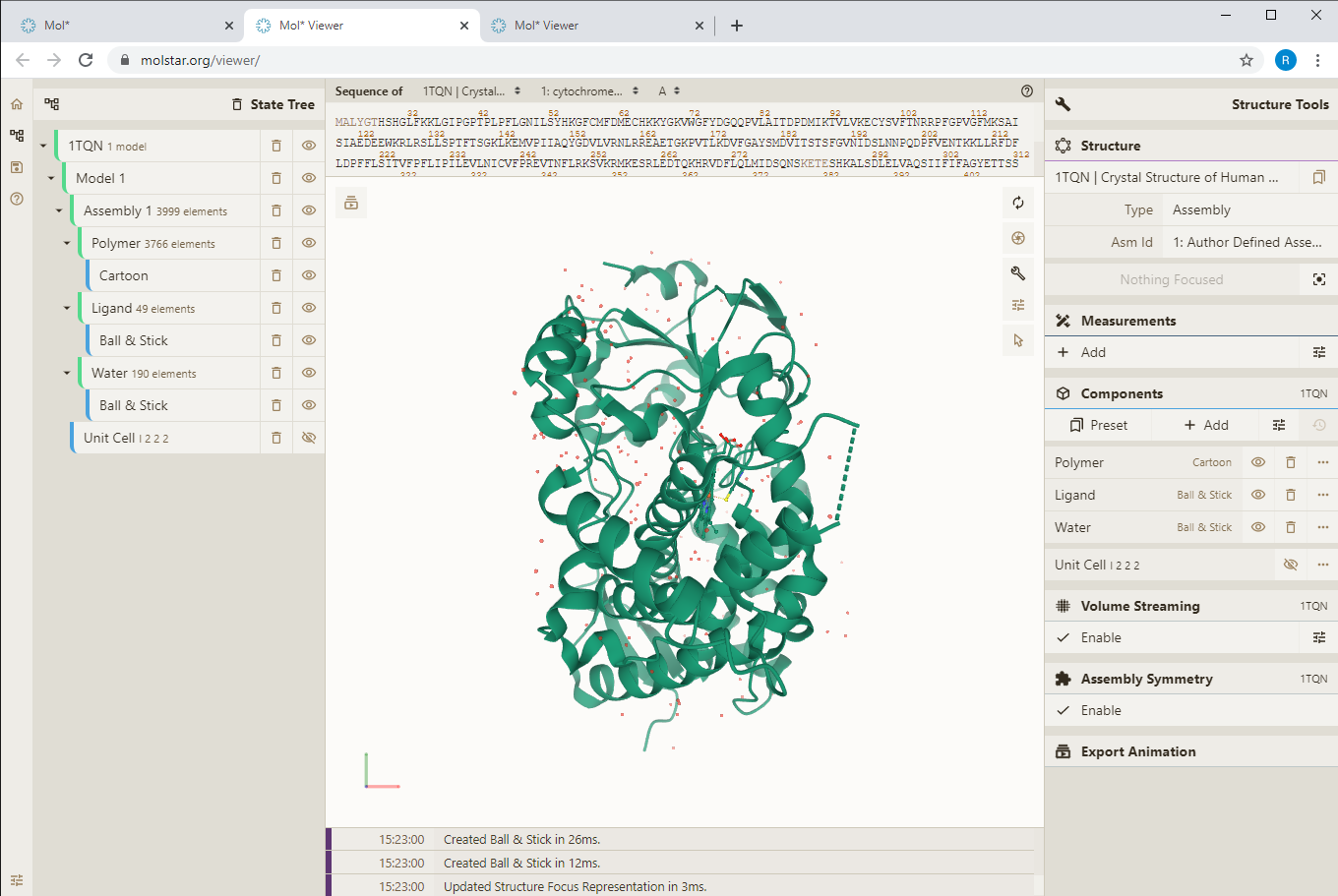 13
Visualization of experimental dataElectron density
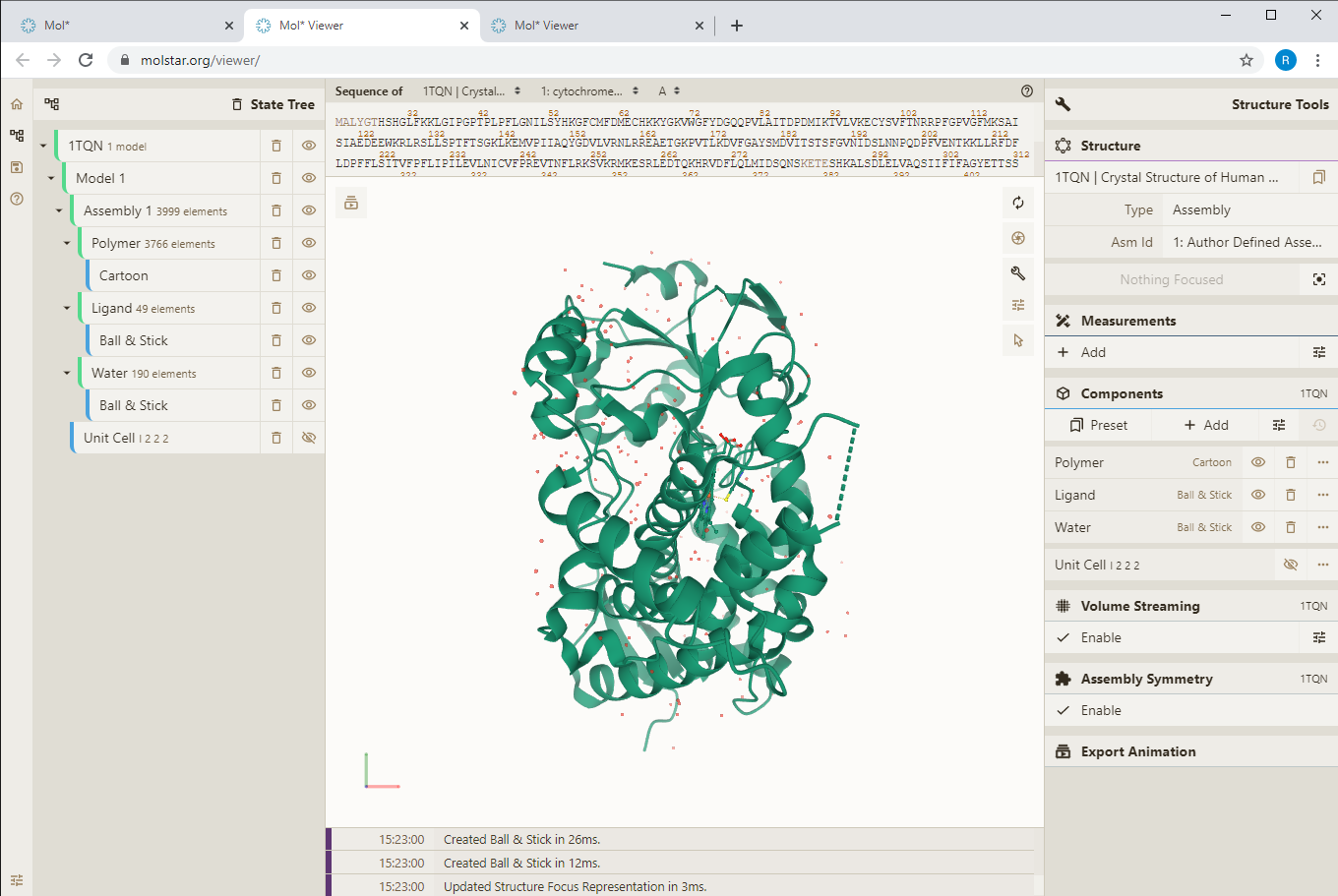 14
Visualization of experimental dataElectron density
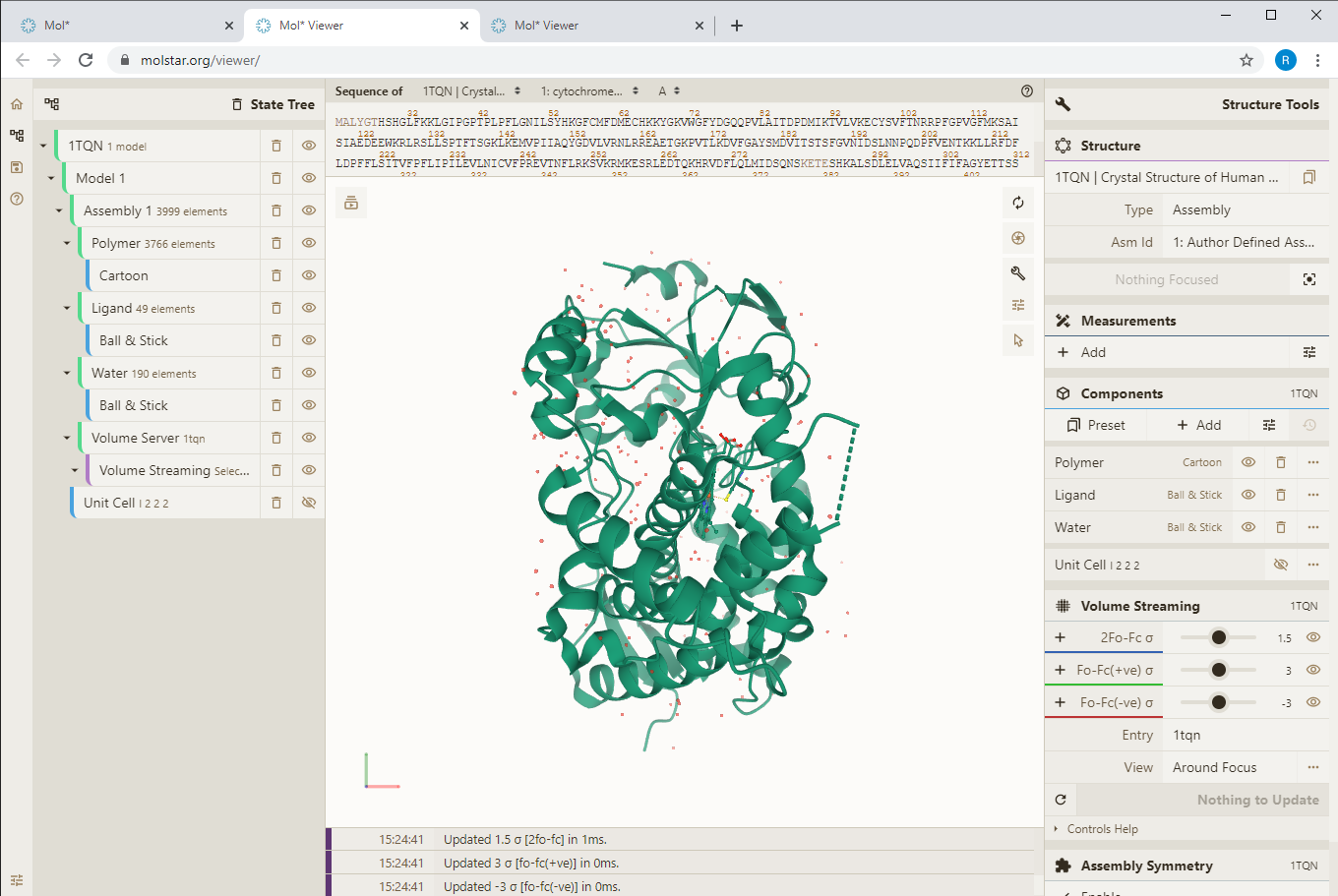 15
Visualization of experimental dataElectron density
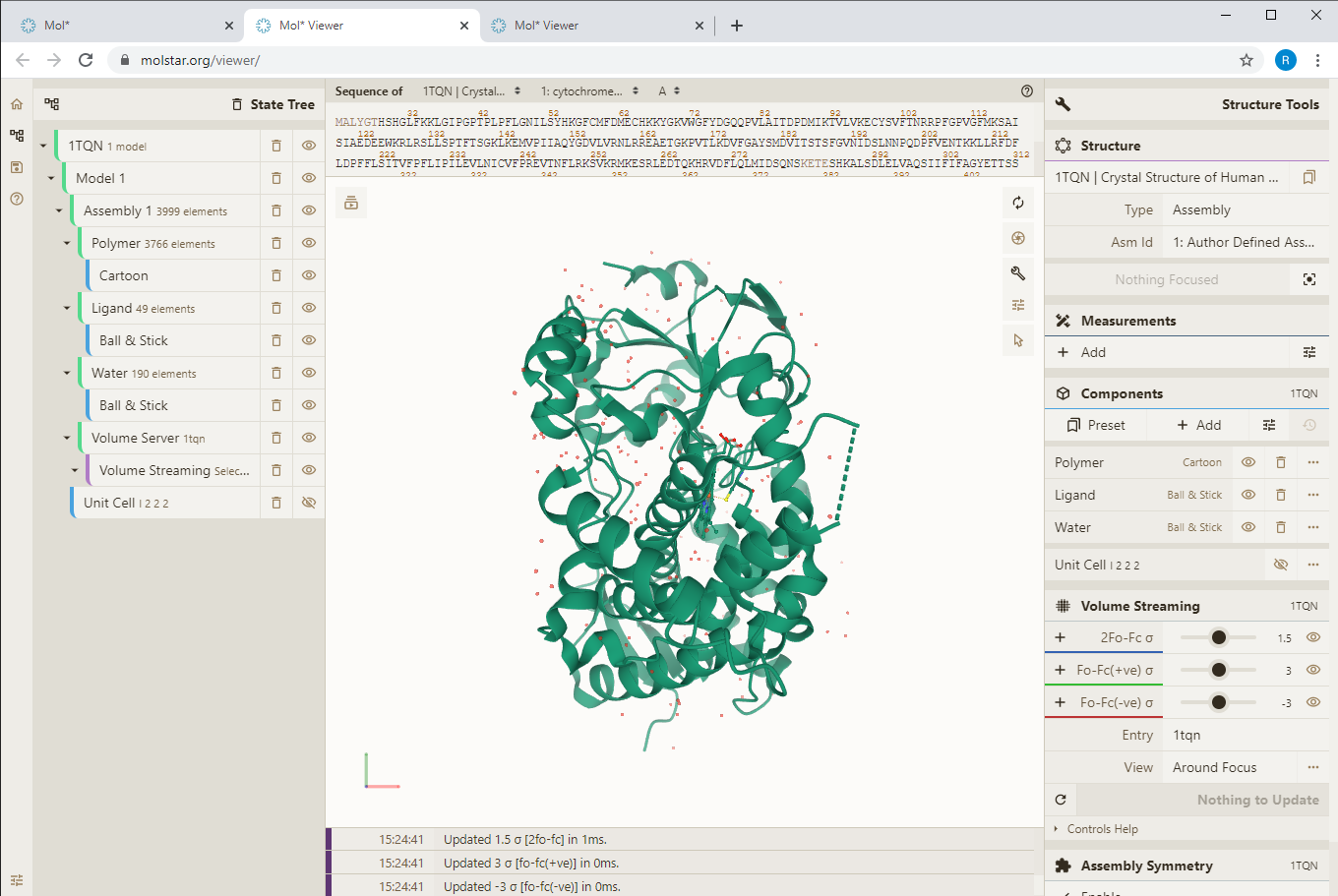 Click on the selected atom
16
Visualization of experimental dataElectron density
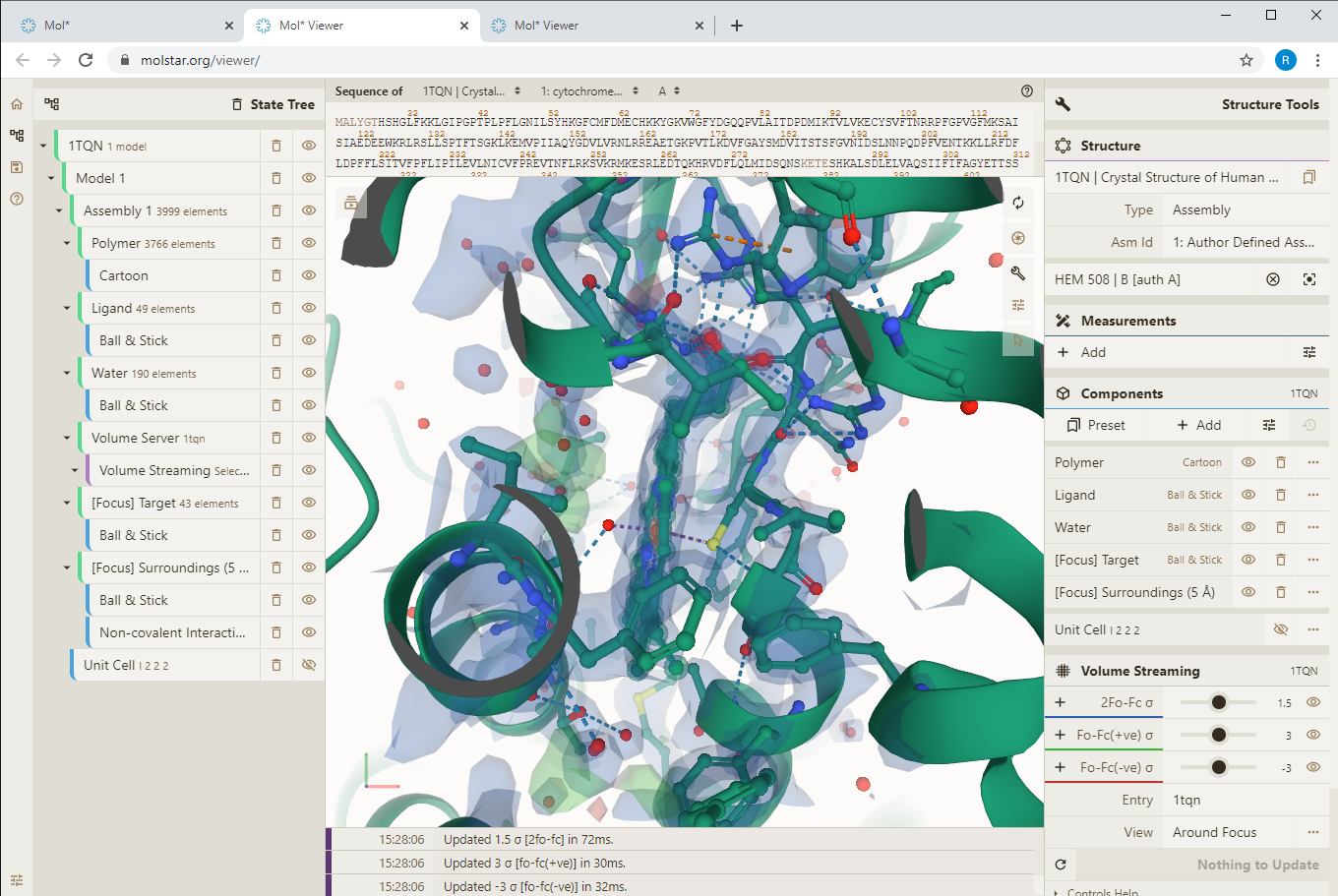 17
Visualisation of annotationsColouring by properties
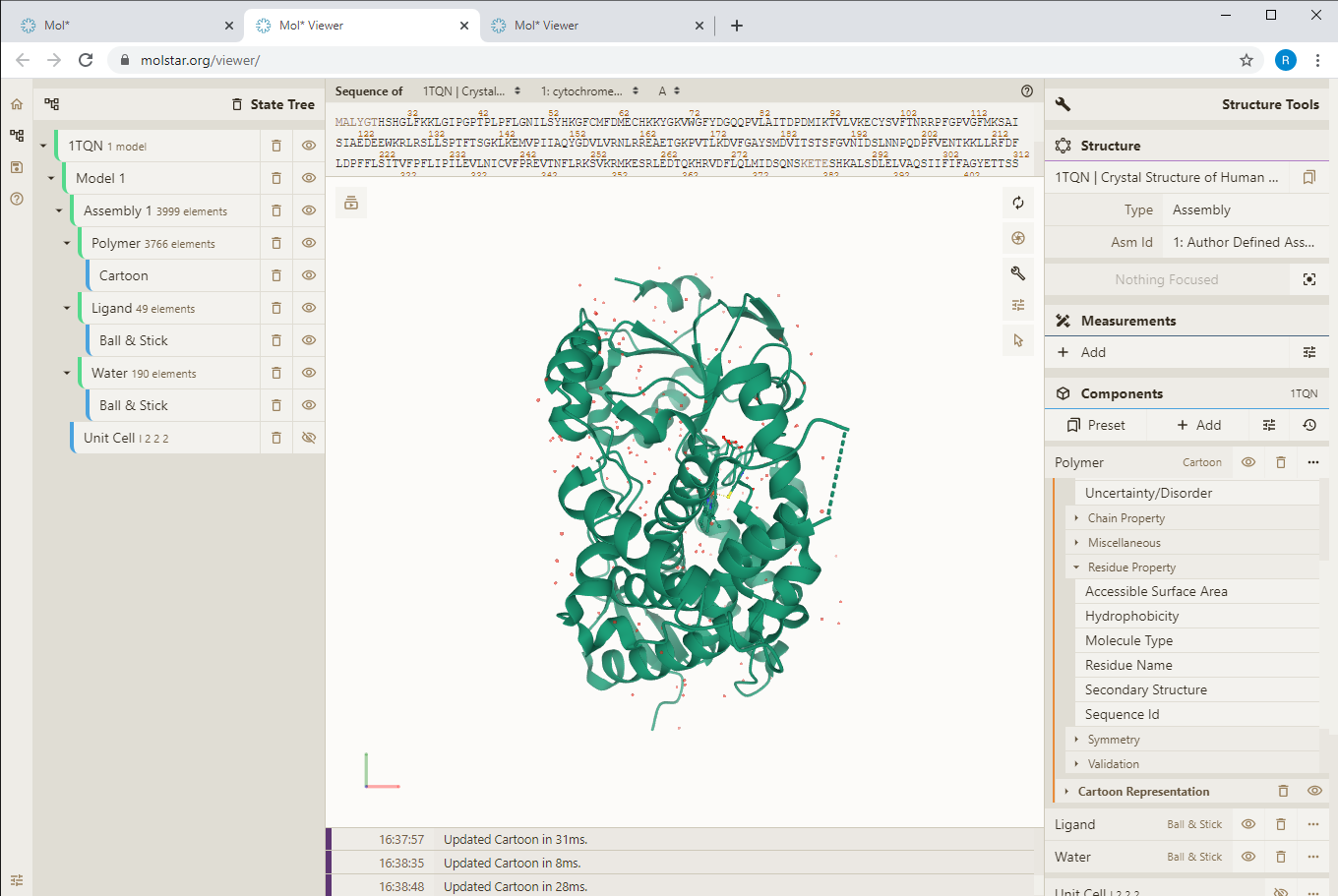 18
Visualisation of annotationsColouring by properties - hydrophobicity
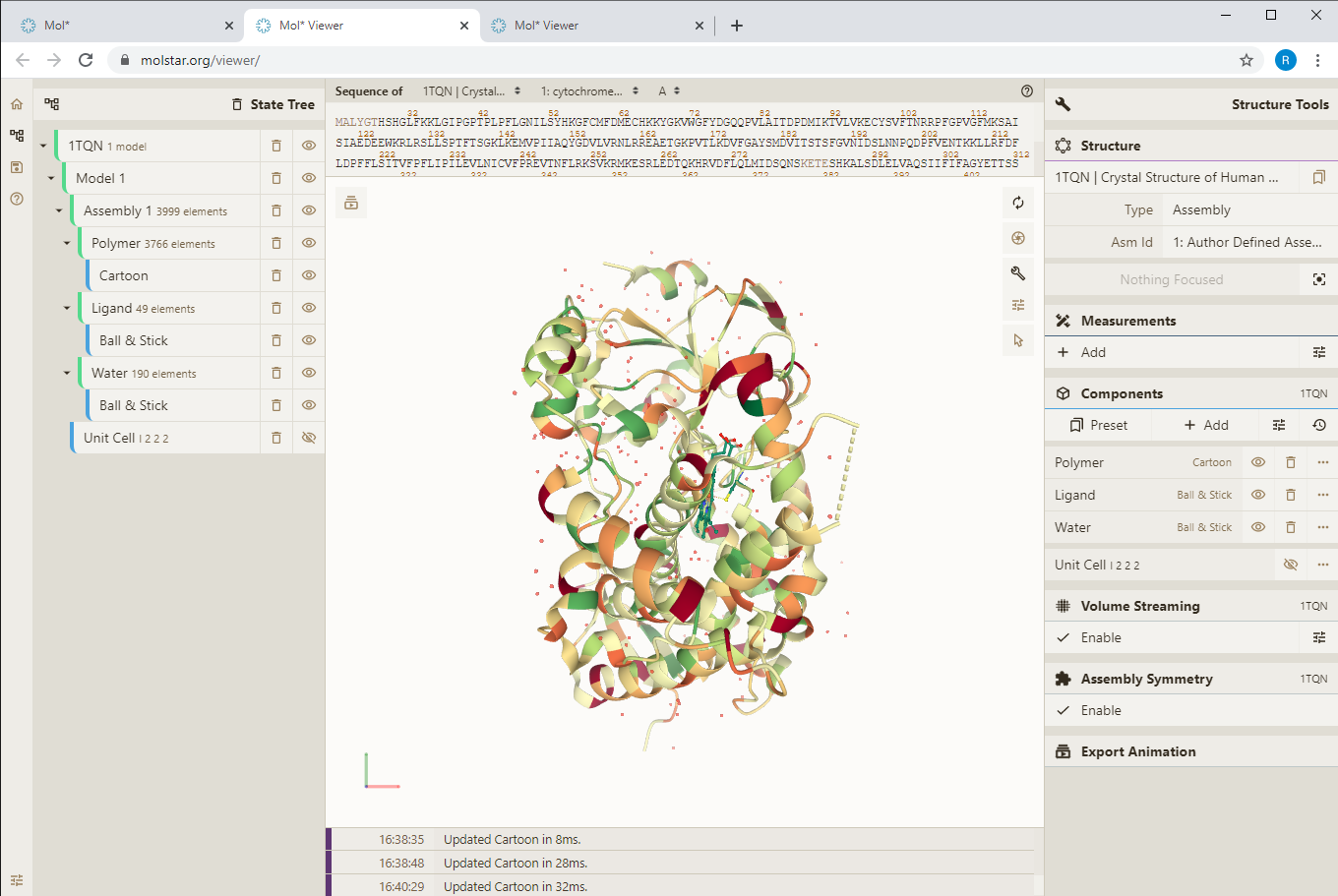 19
Visualisation of annotationsColouring by properties - quality
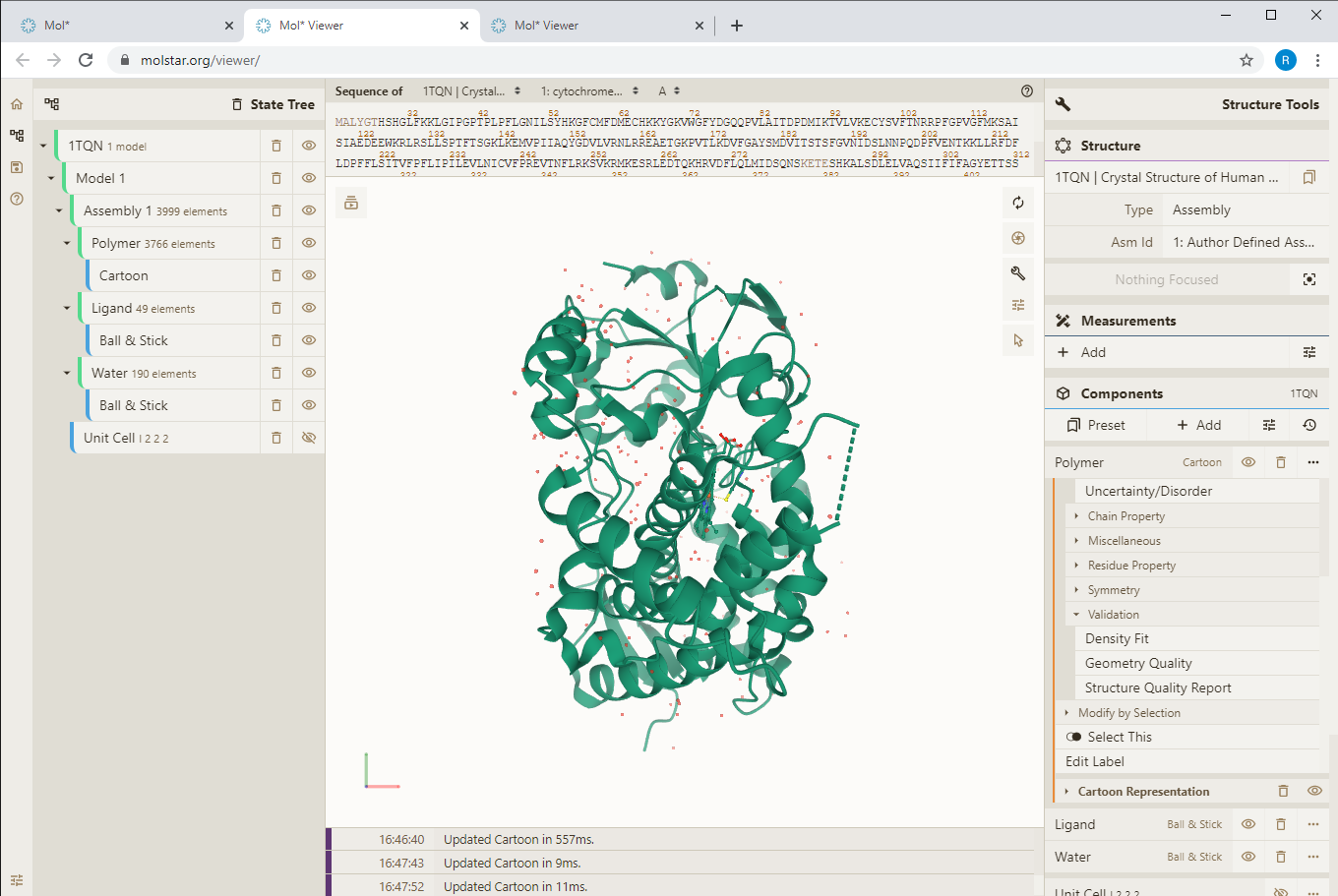 20
Visualisation of annotationsColouring by properties - quality
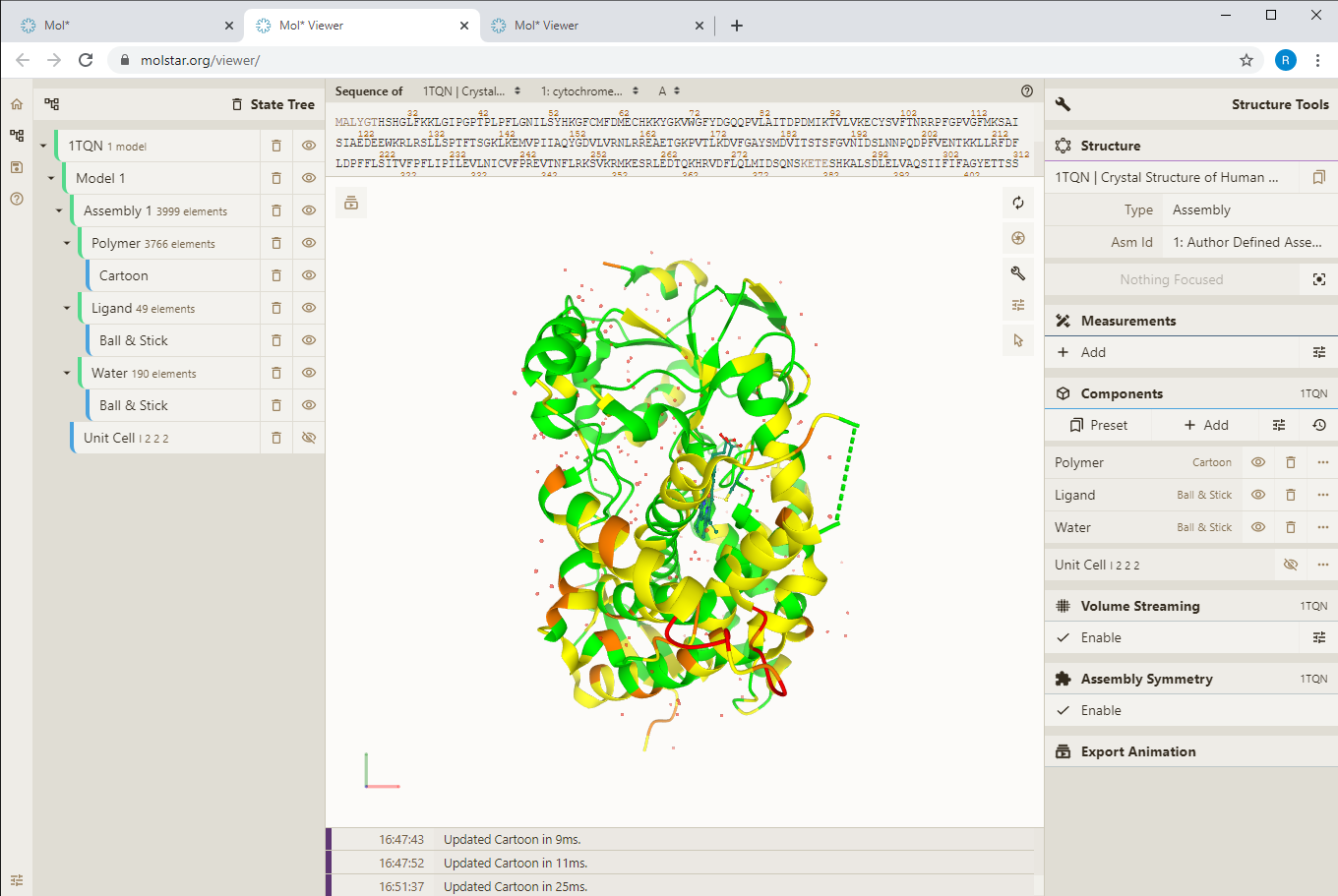 21
Visualization of protein assemblies
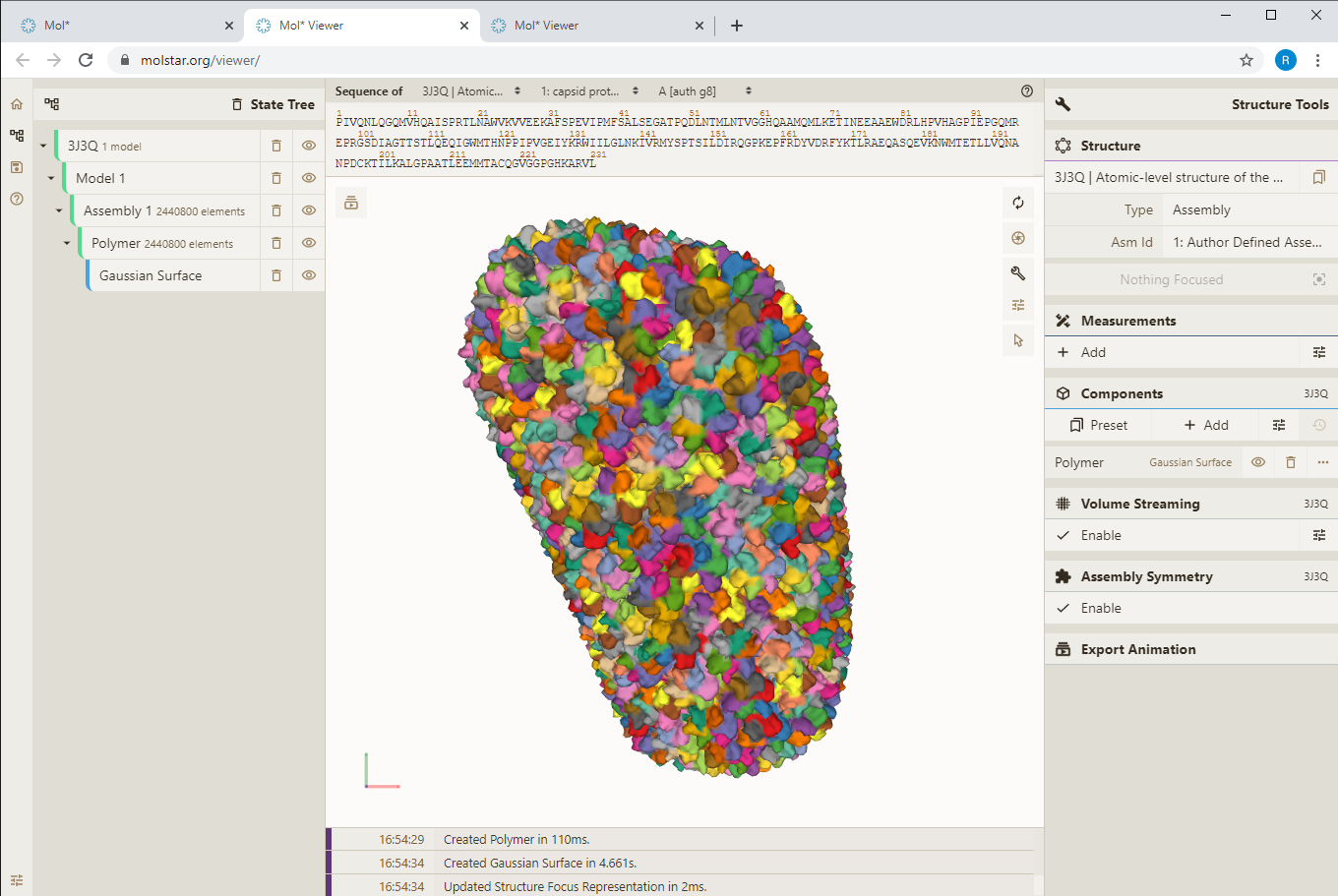 22
Measurements
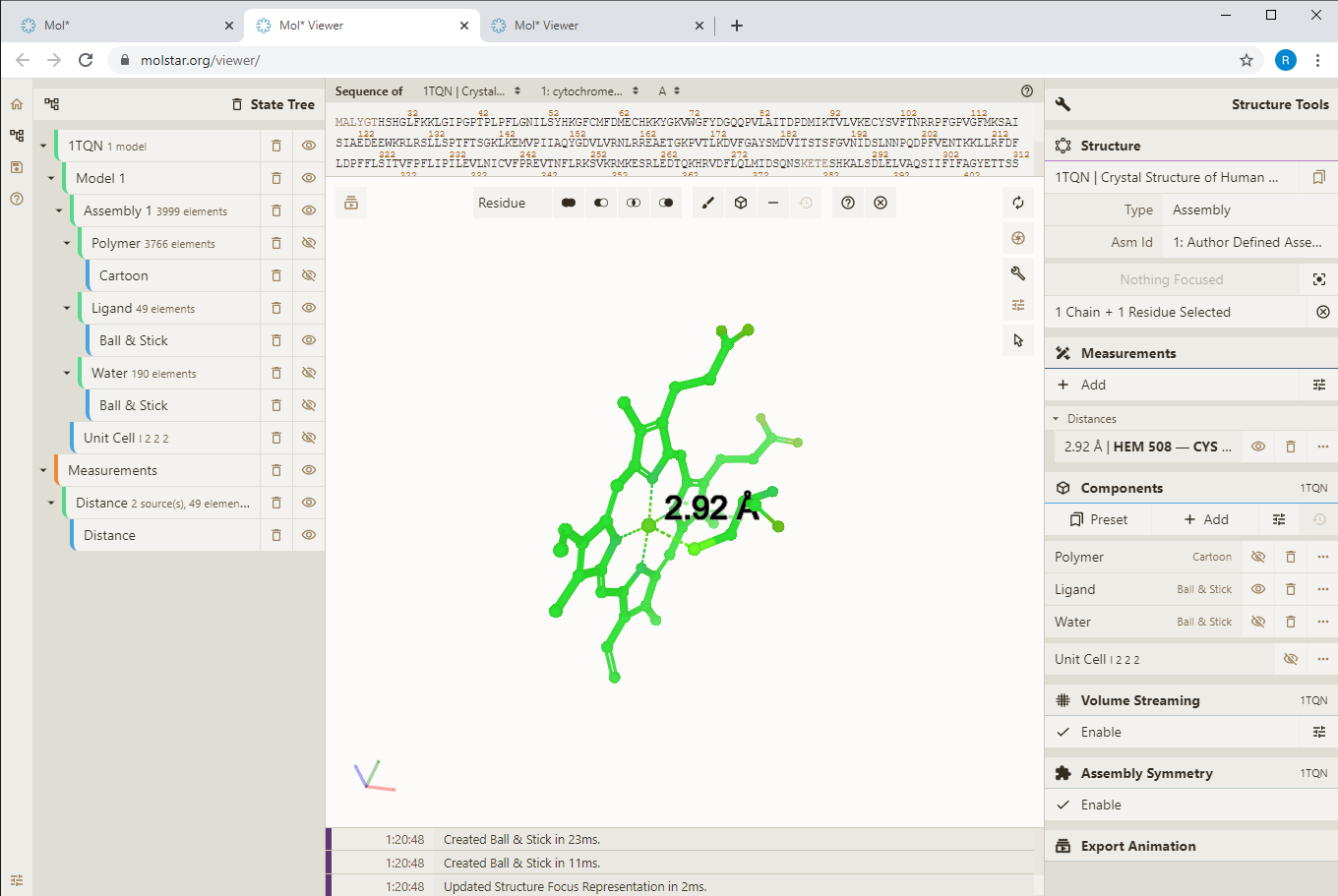 23
Superimposition of structures
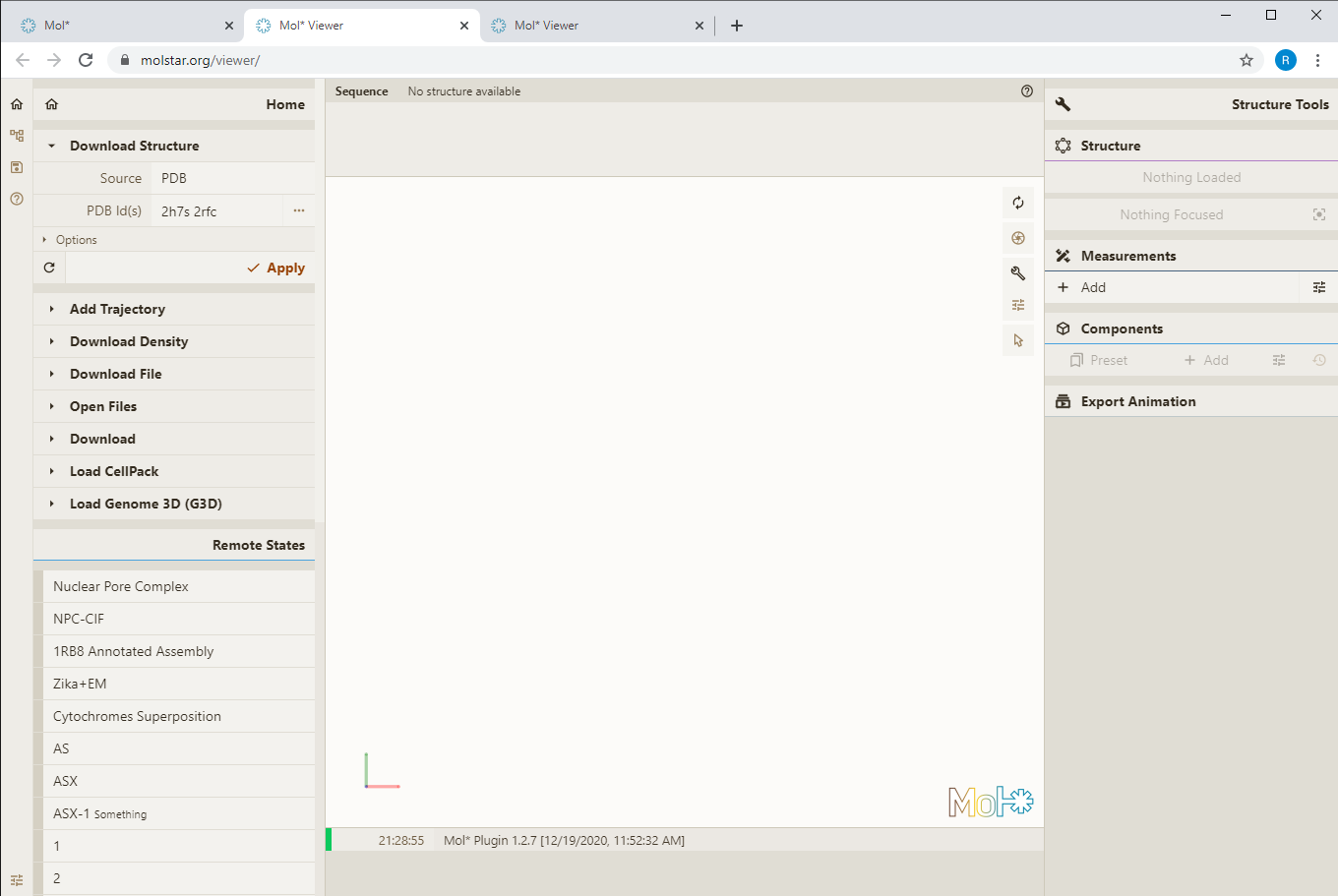 24
Superimposition of structures
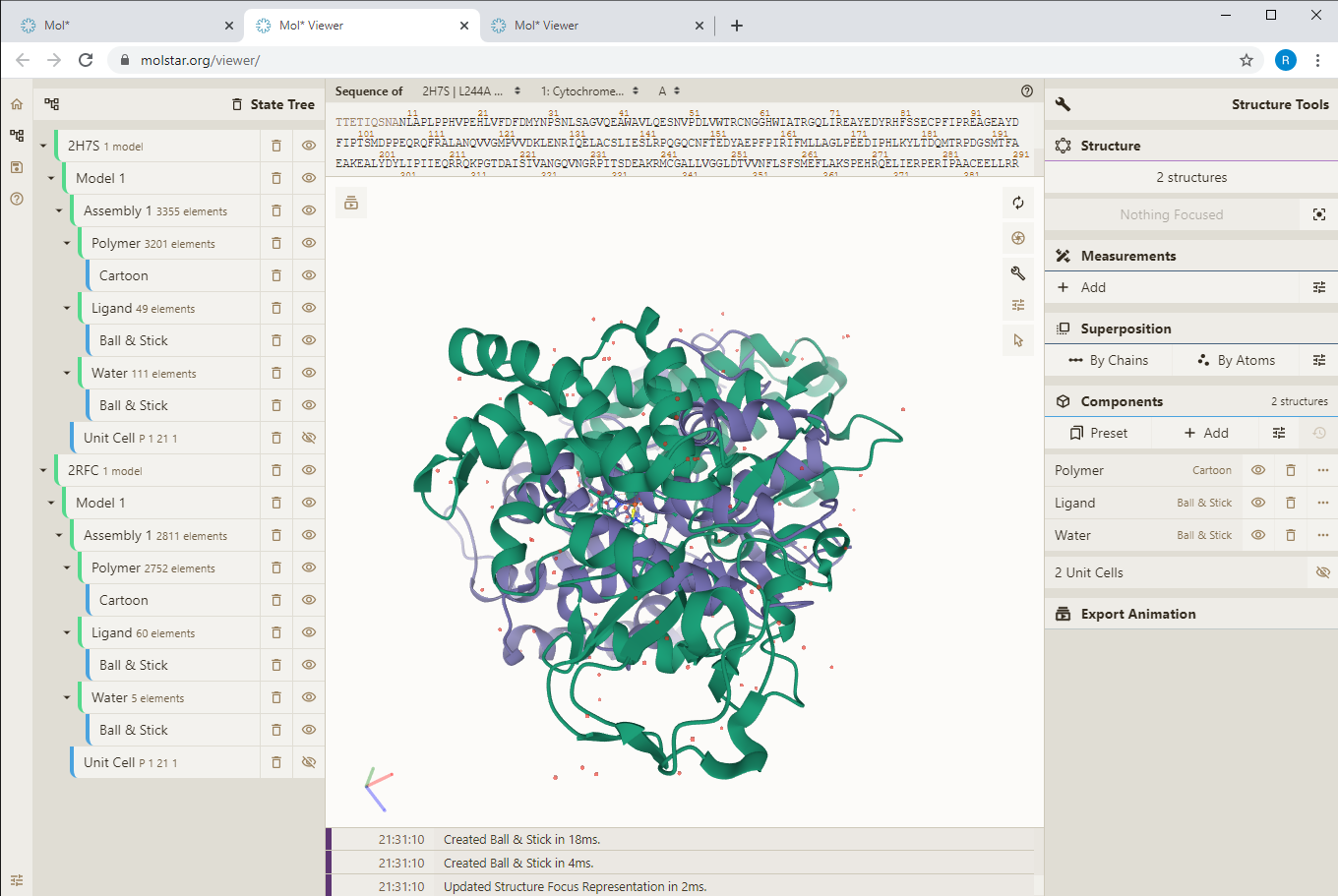 25
Superimposition of structures
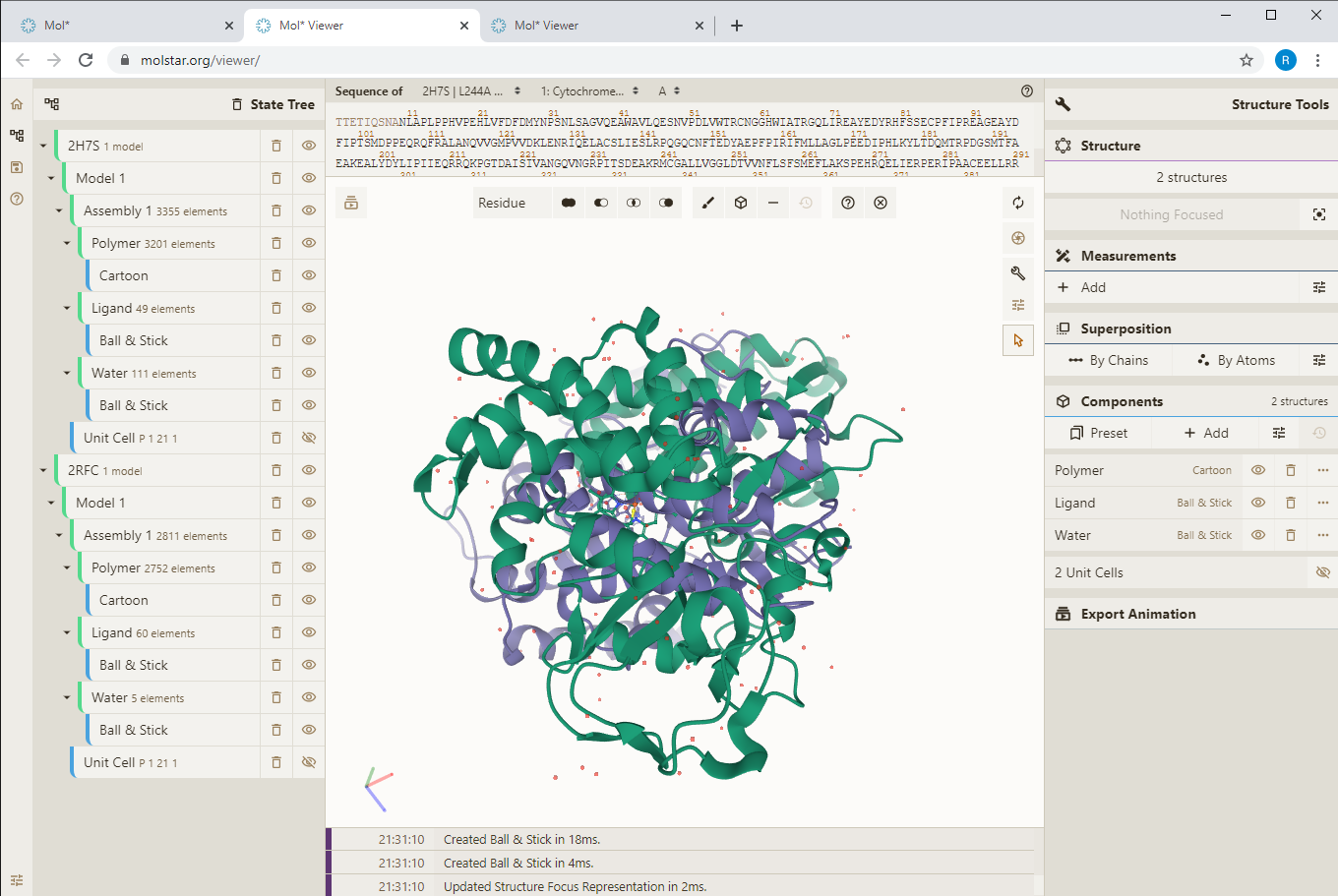 26
Superimposition of structures
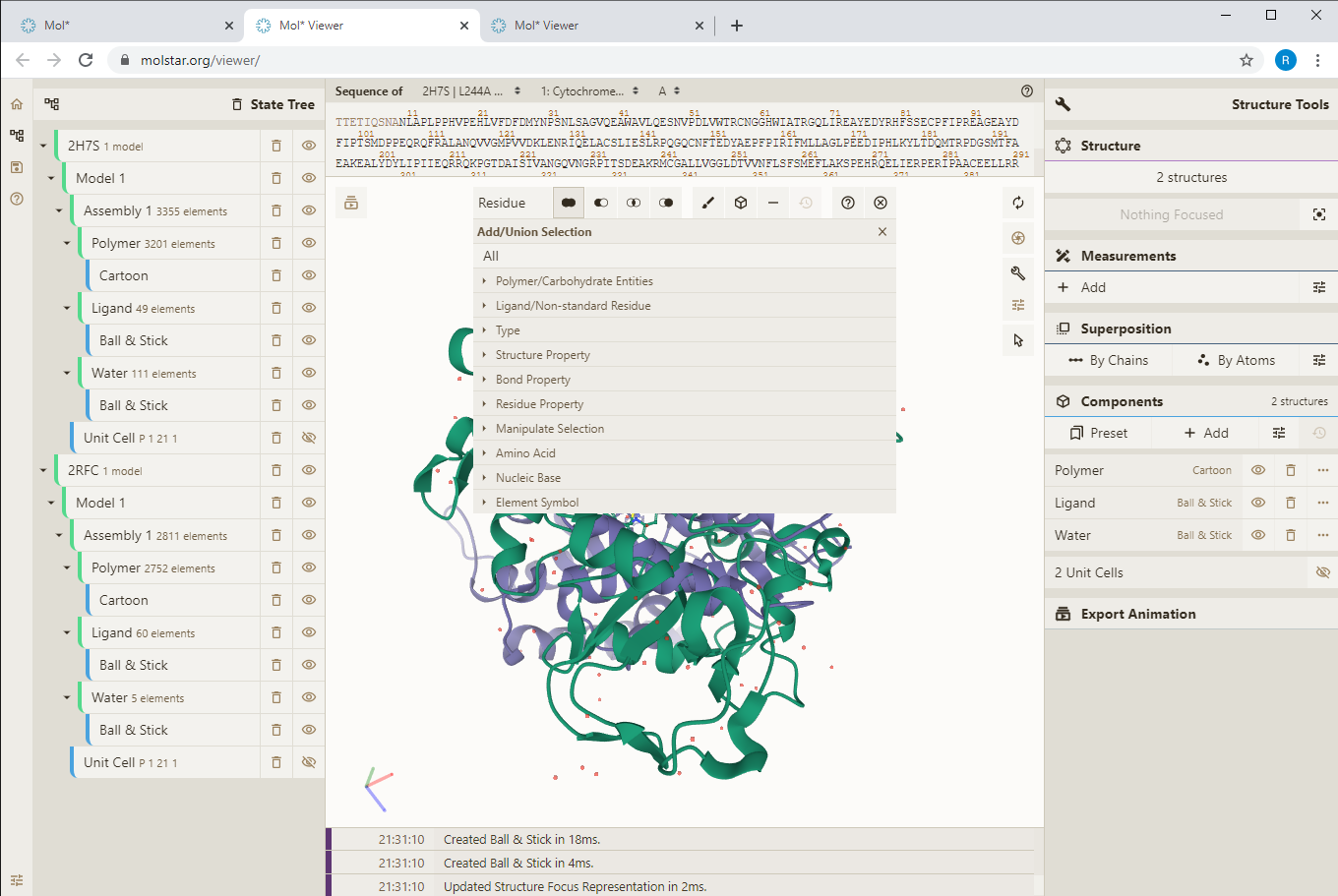 27
Superimposition of structures
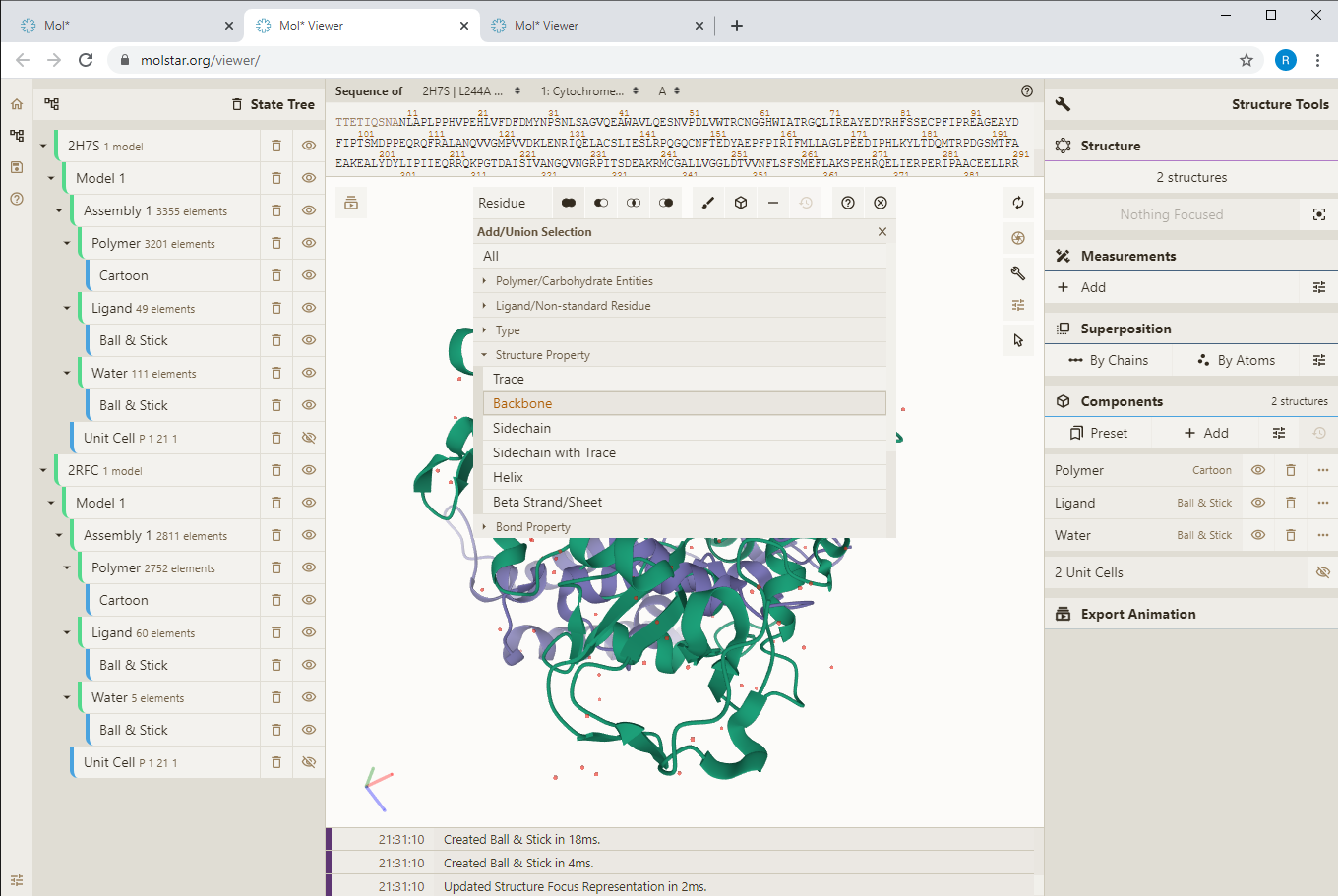 28
Superimposition of structures
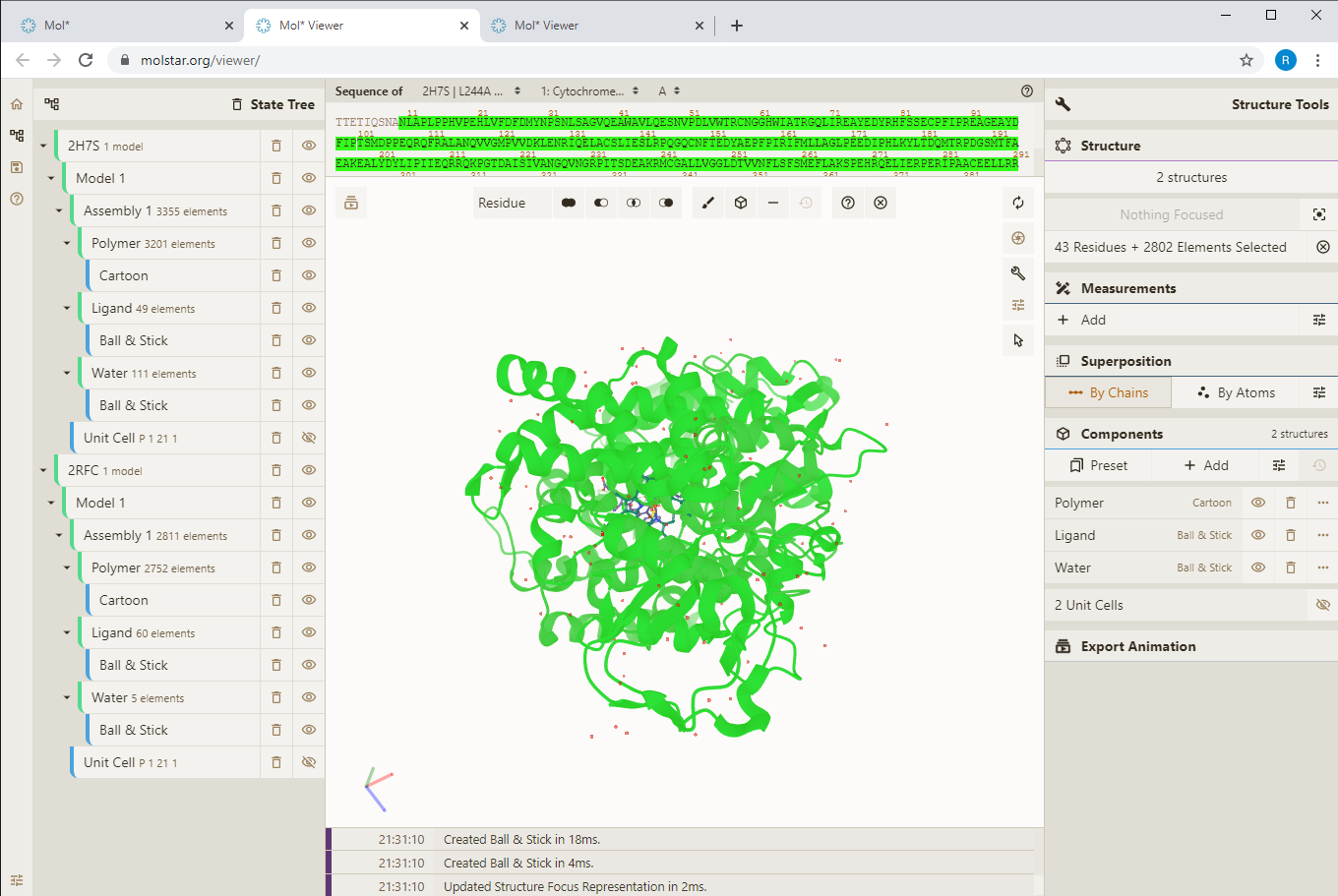 29
Superimposition of structures
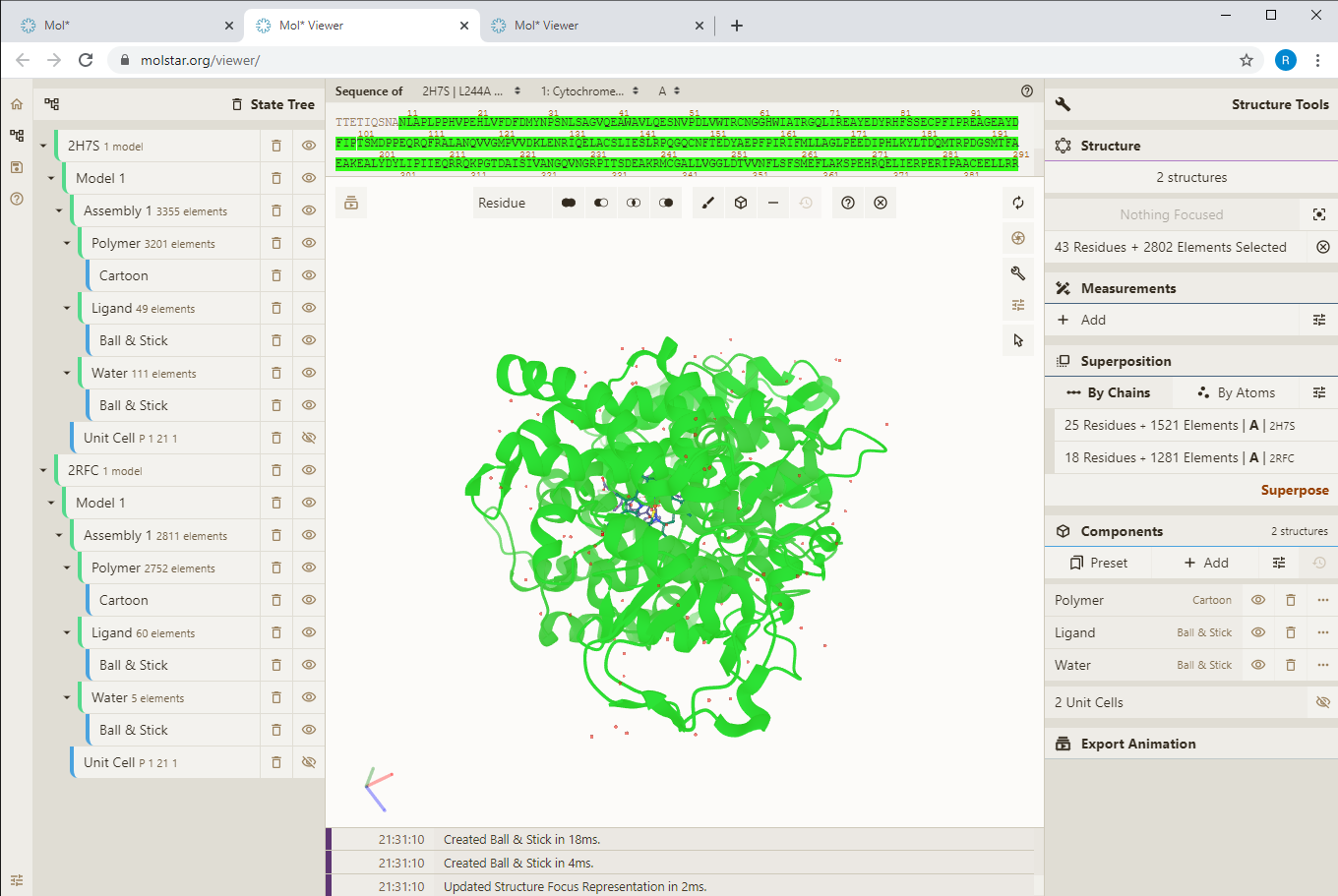 30
Superimposition of structures
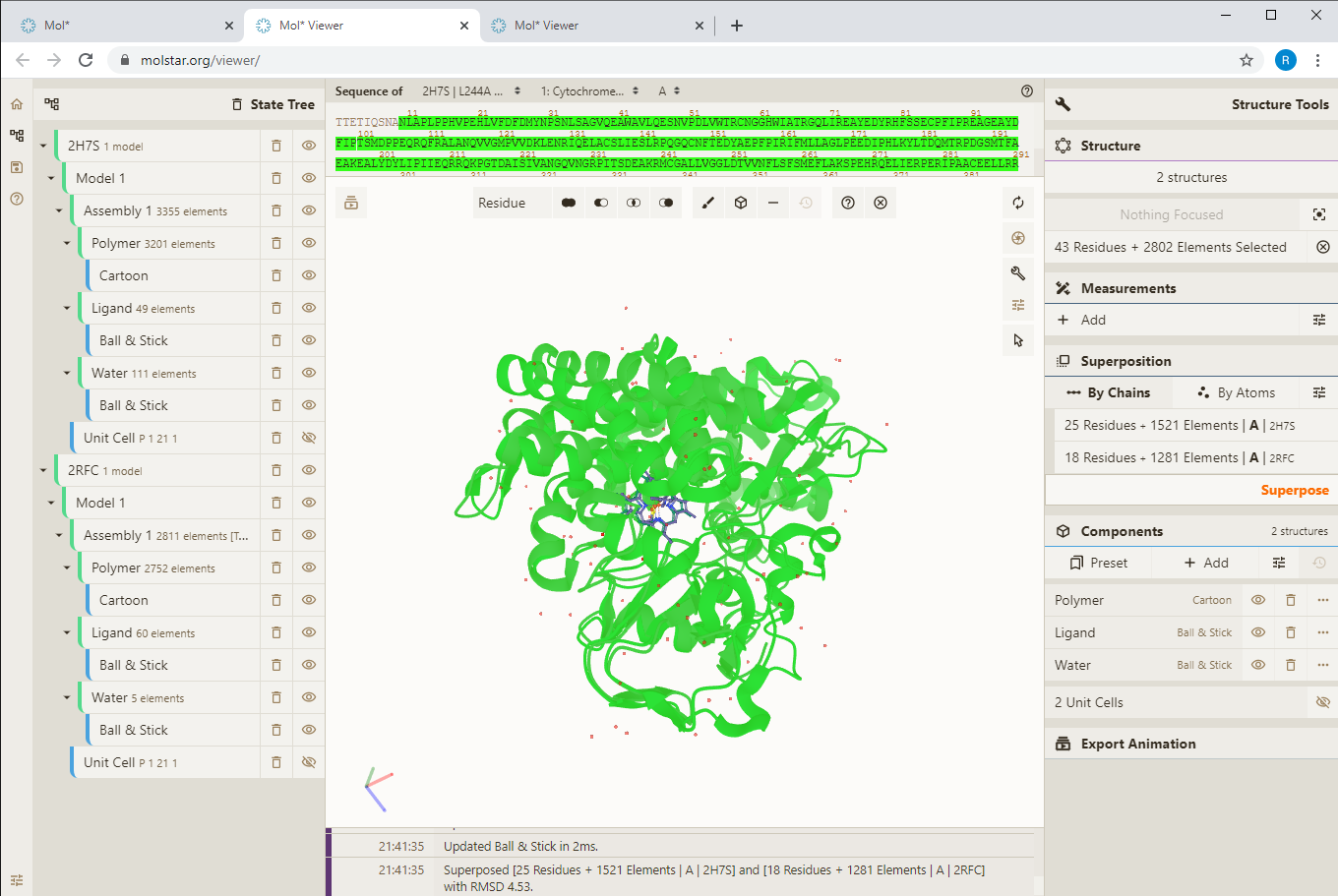 31
Superimposition of structures
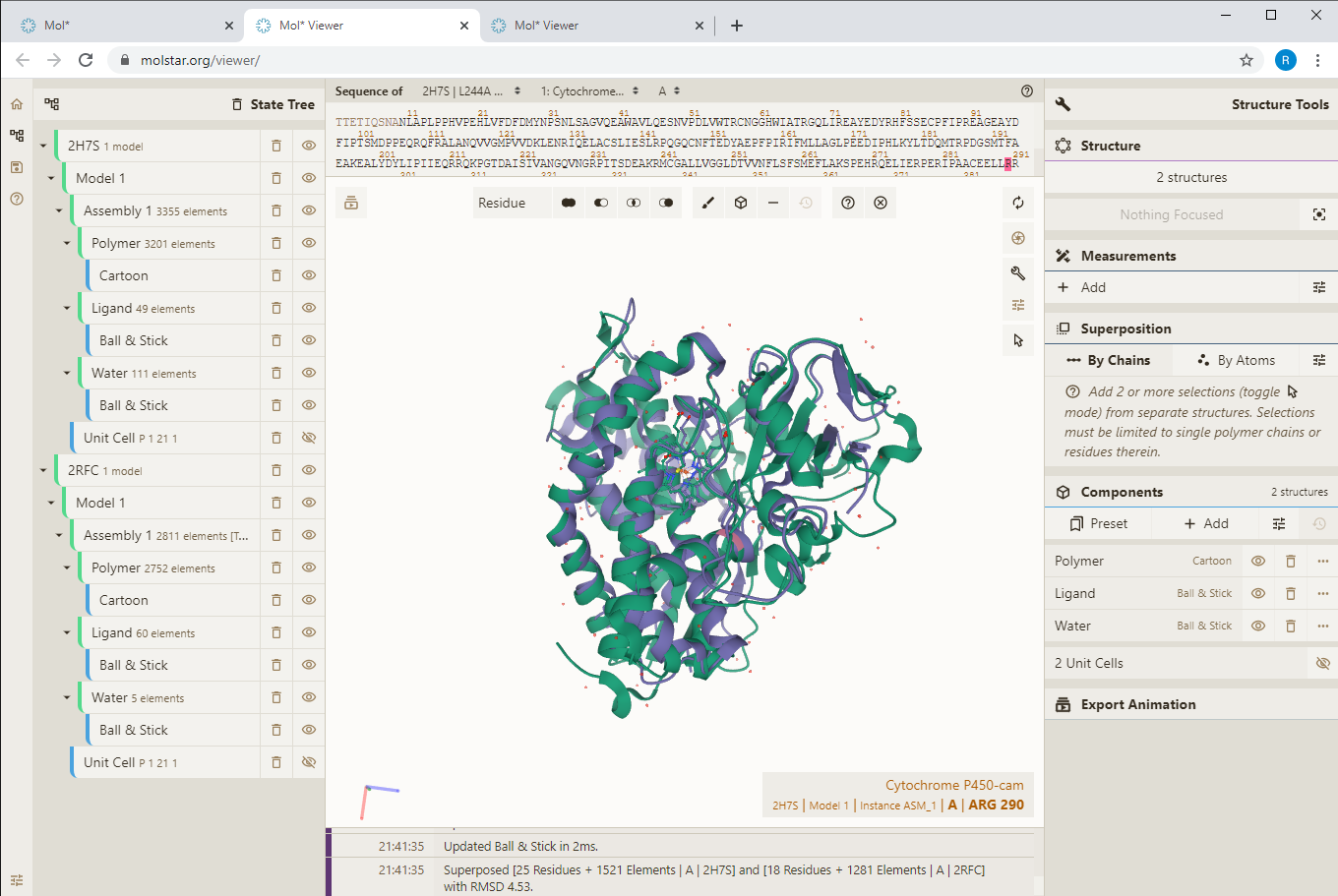 32
Superimposition of structures – PDB and AlphaFold
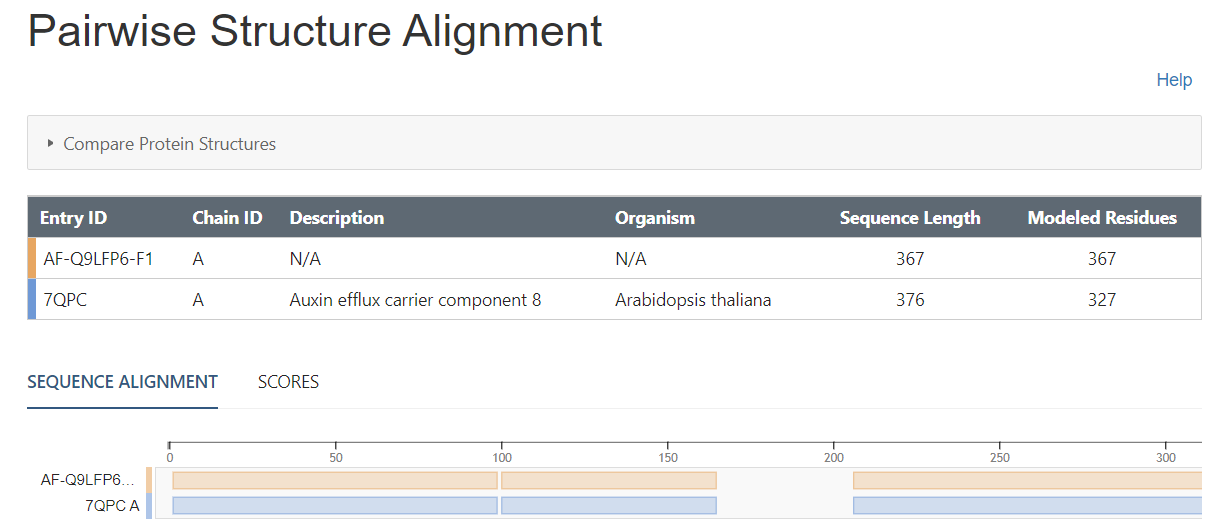 https://www.rcsb.org/alignment/
33
Superimposition of structures – PDB and AlphaFold
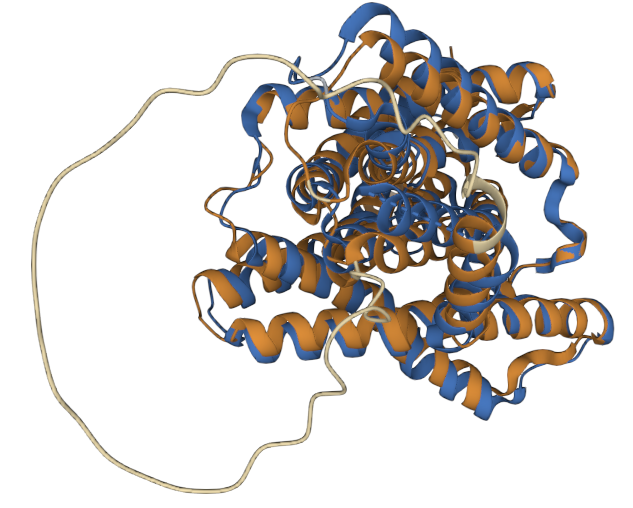 34